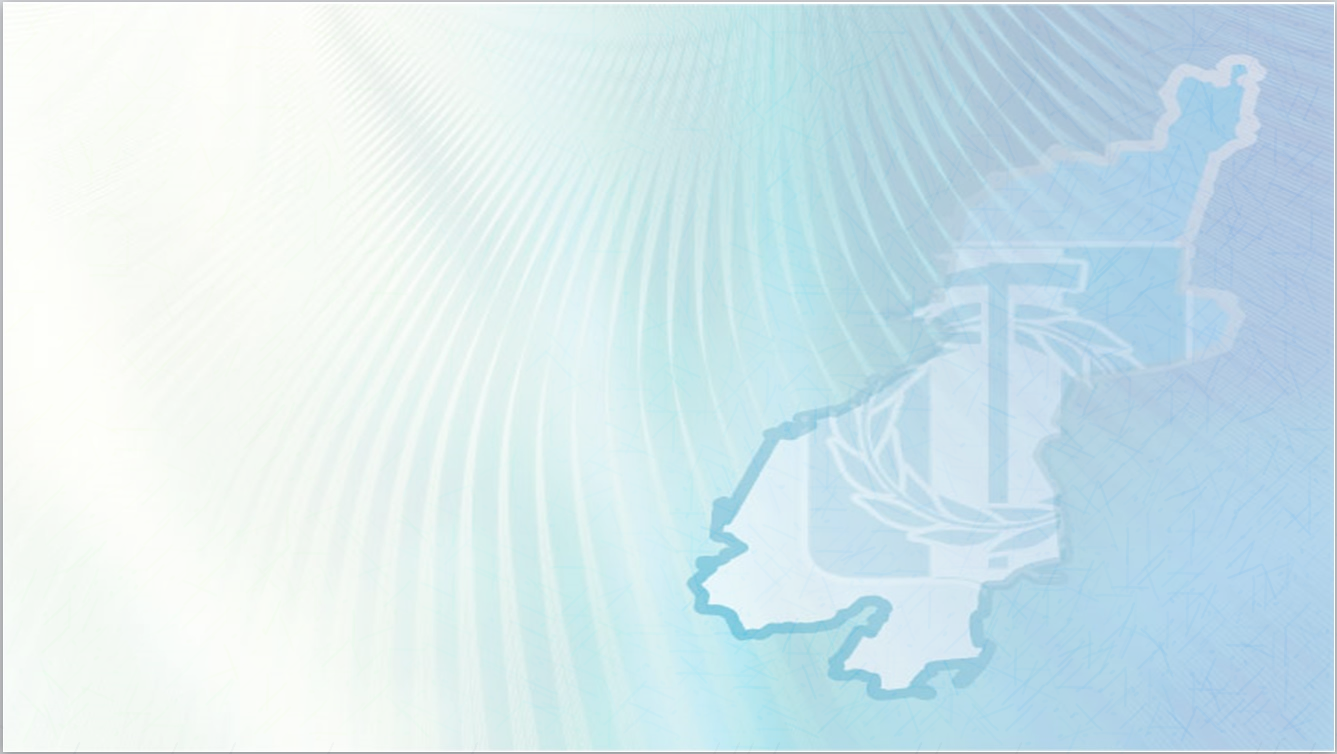 Итоги социально-экономического развития Копейского городского округа за 2022 год
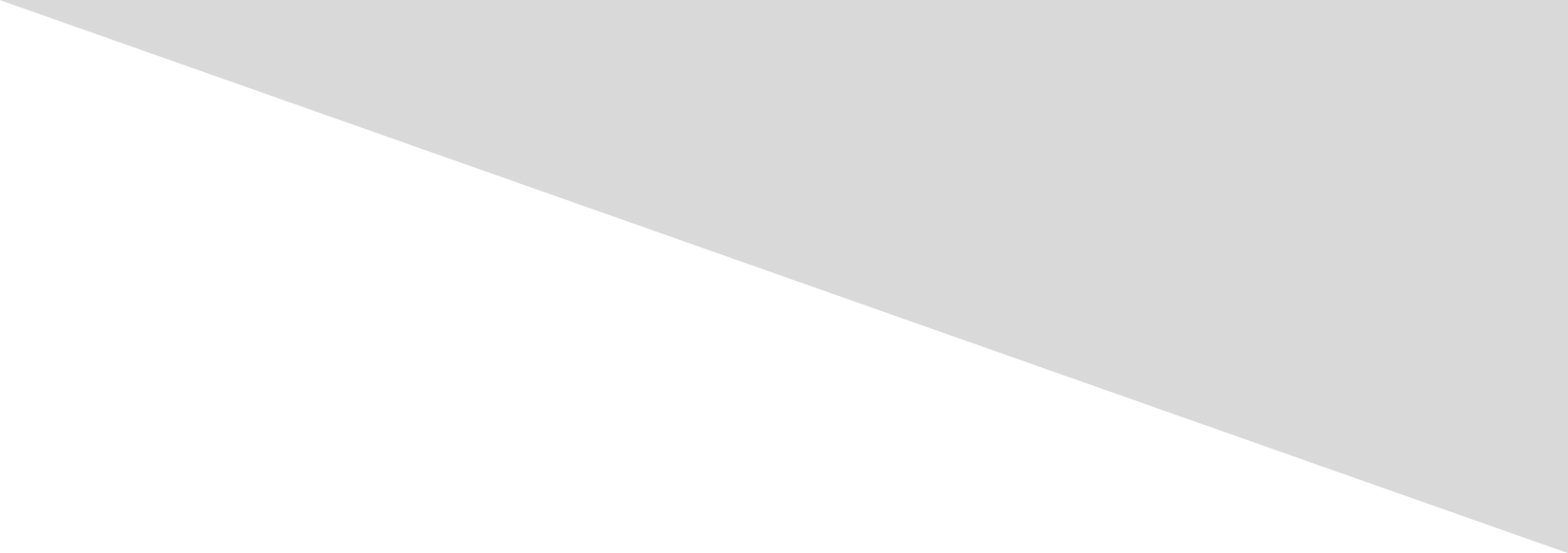 Объем отгруженных товаров, выполненных работ и услуг собственными силами
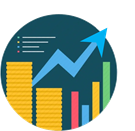 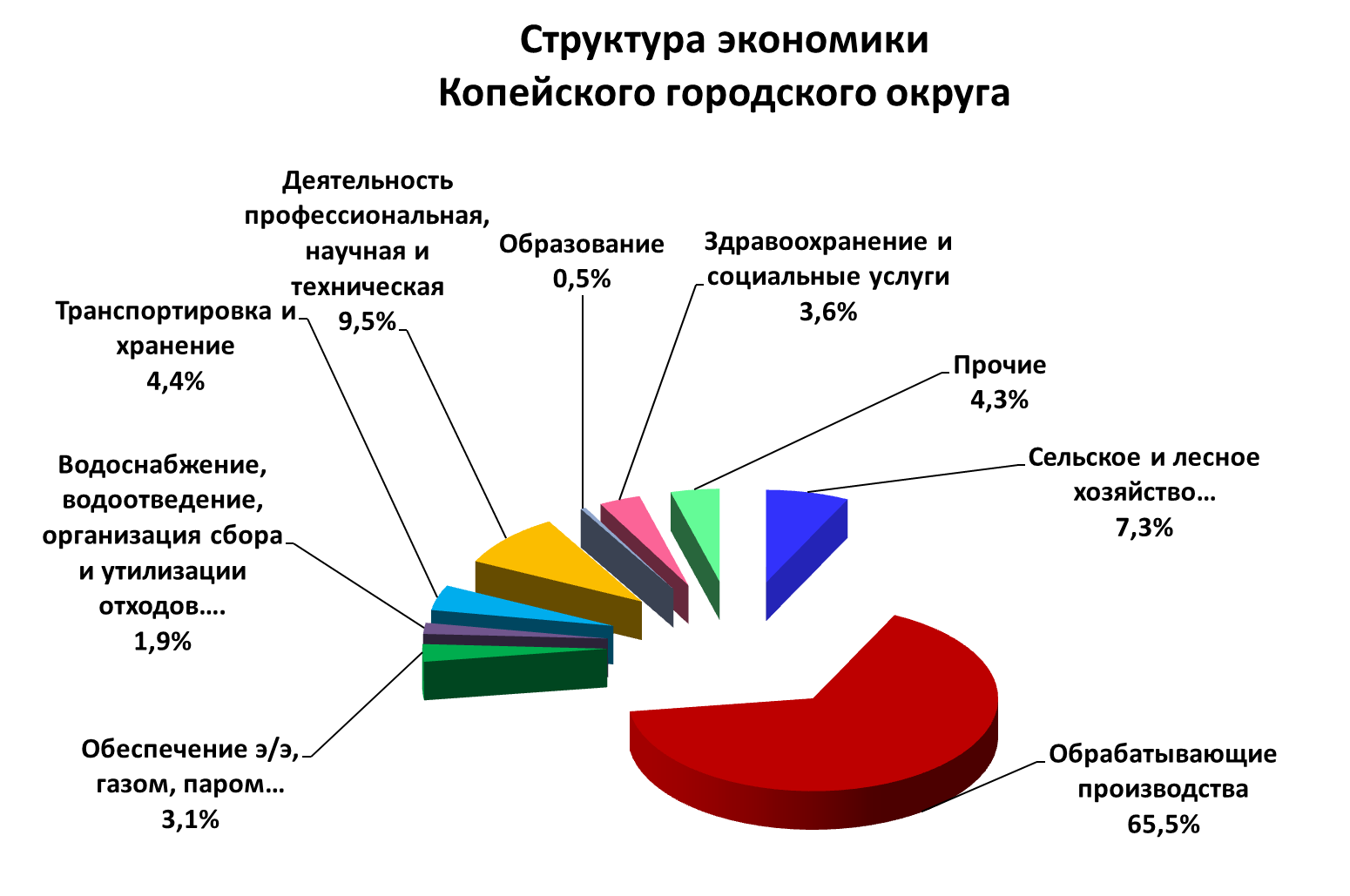 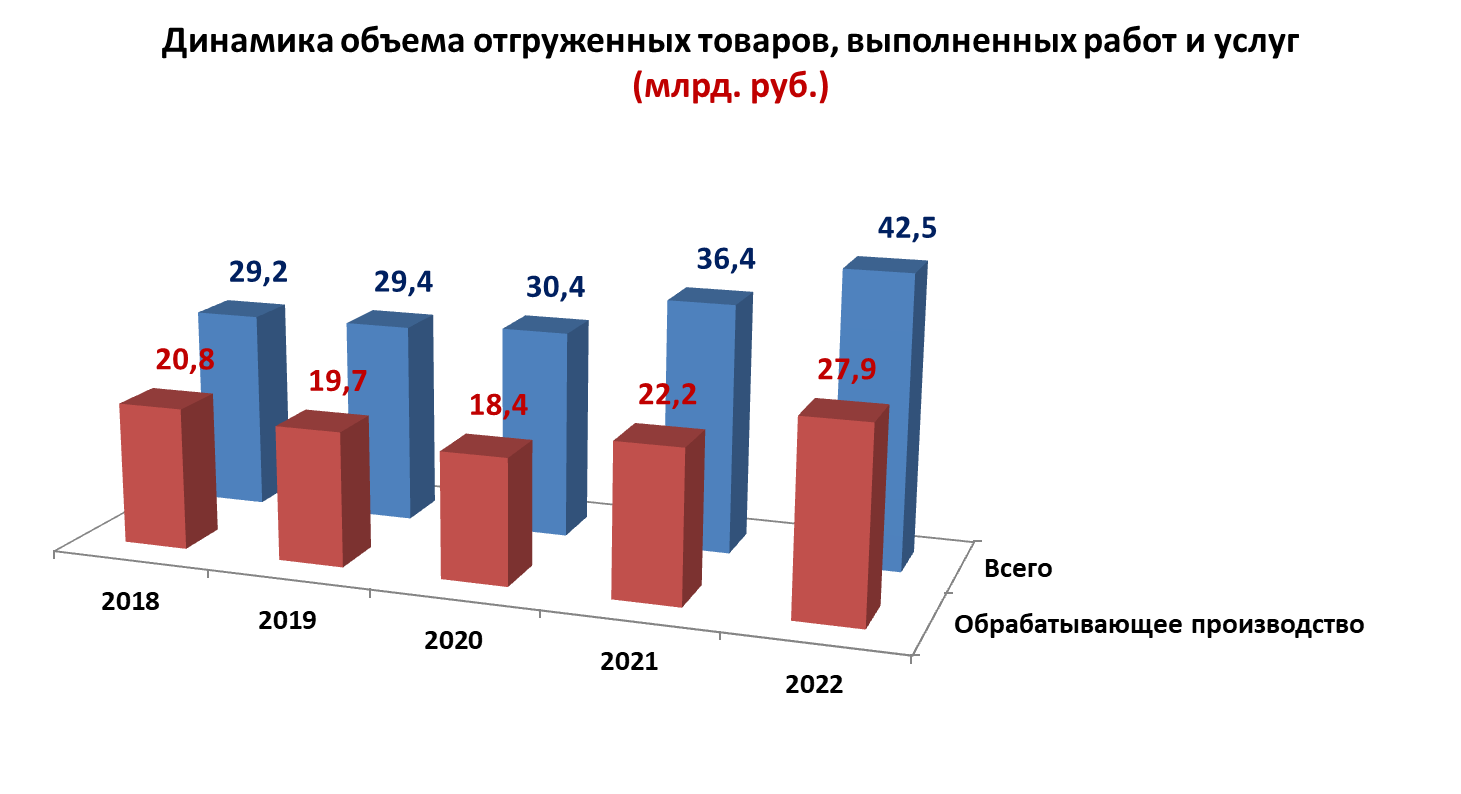 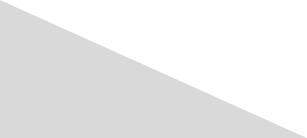 2
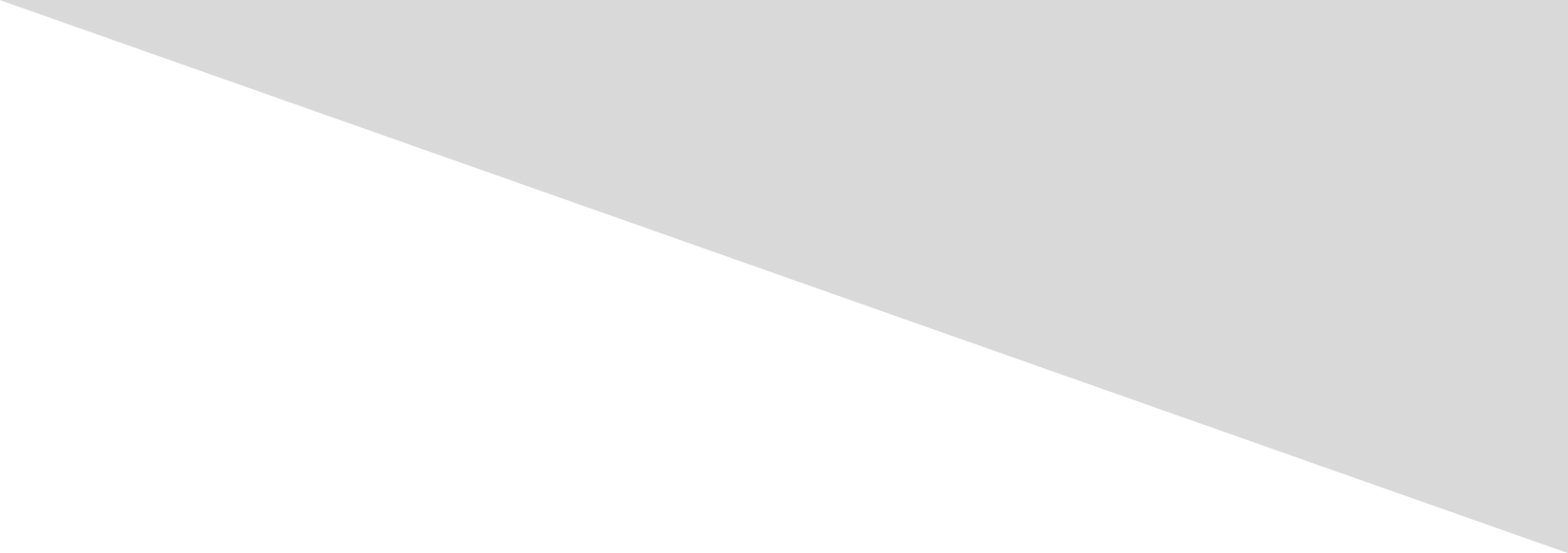 Объем отгруженных товаров, выполненных работ и услуг собственными силами
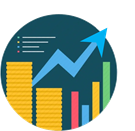 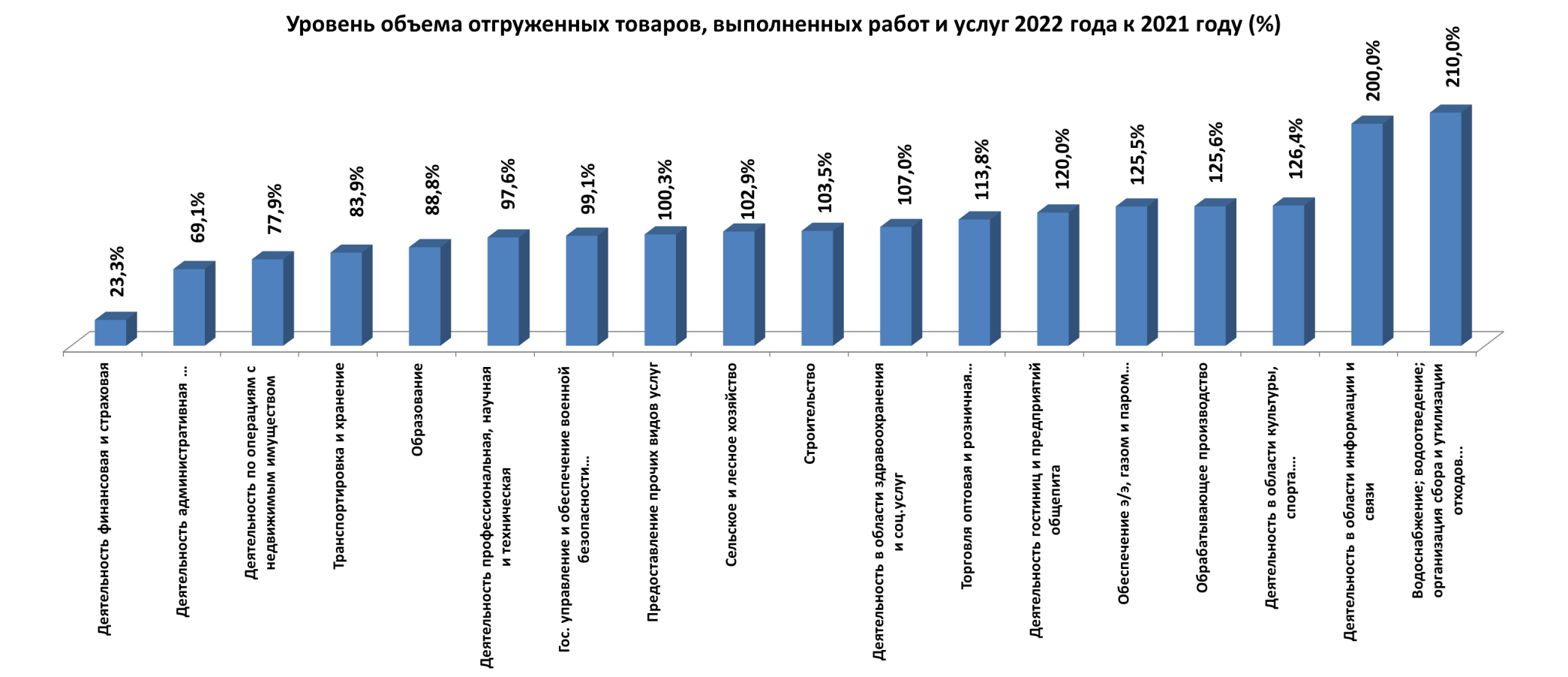 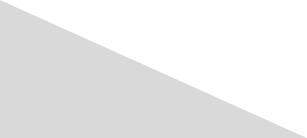 3
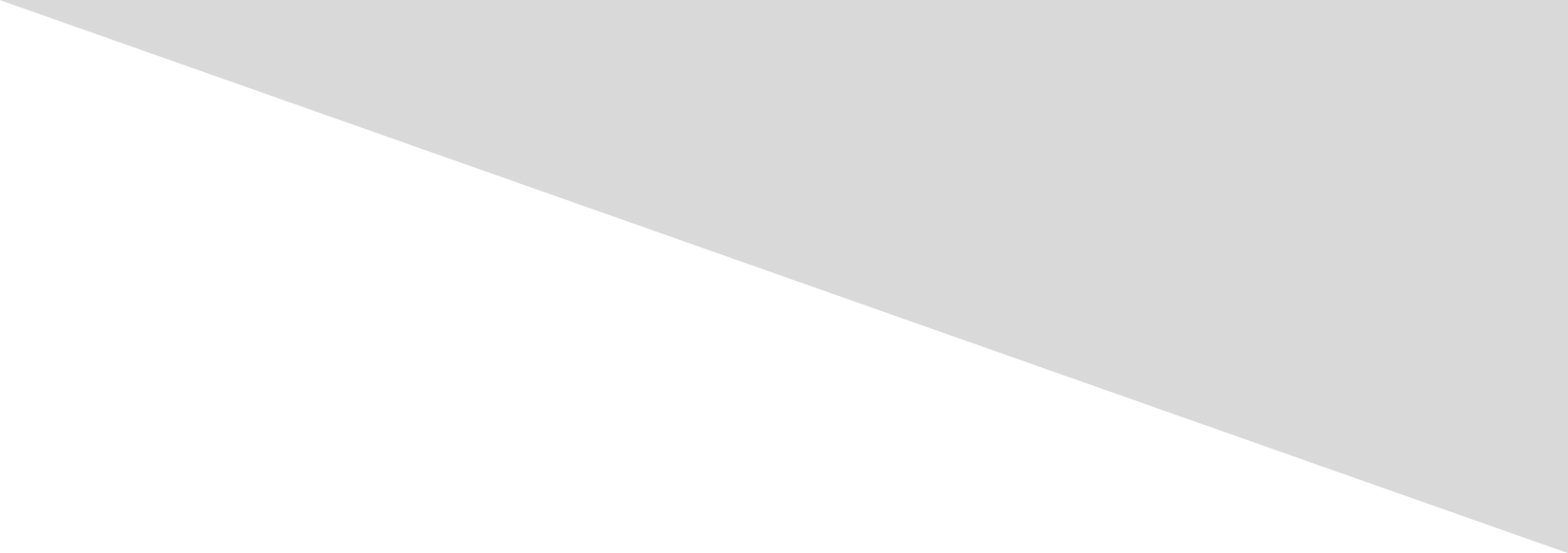 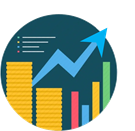 Инвестиции и строительство
Объем инвестиций крупными и средними предприятиями  в основной капитал за                         2022 год  2 995,2 млн. руб. 
(95,4% к 2021 году в сопоставимых ценах)
ИП Гинтер В.О. (ТД «Ангора») – «Строительство цеха по производству пластиковых изделий»:
период реализации – 2021-2023 годы;
объем инвестиций – 20 млн. руб. (освоено – 9,6 млн. руб.)
создание новых рабочих мест - 20.

ООО ПКФ «Ютерборг»  - Создание производственных мощностей по выпуску прицепной техники  категории О4 объемом 360 ед. в год:
период реализации – 2022-2023 годы;
объем инвестиций - 235 млн. руб.
количество рабочих мест -  200.

 ООО «КЗИТ»  - «Линия по пенополиуретановой изоляции»:  
период реализации – 2022 год (завершен);
объем инвестиций - 35 млн. руб.

ООО «ИНТЕРПАК-М» - «Строительство цеха по производству промышленной упаковки» (2021-2023 годы):
период реализации – 2021-2023 годы
объем инвестиций – 828 млн. руб. (освоено  - 464,7 млн. руб.); 
создание новых рабочих мест – 228.


ООО «ИНТЕРПАК» -  мероприятия, направленные на модернизацию производства (2022 - 2023  год):
объем инвестиций – 135 млн. руб. (освоено 60 млн. руб.);
Инвестиционные проекты

АО «Птицефабрика Челябинская»  - «Строительство, реконструкция и модернизация производства, переработки и хранения»:
период реализации – 2021-2026 годы;
объем инвестиций – 900 млн. руб. (освоено – 349 млн. руб.); 
сохранение рабочих мест.

ООО ПТК «Союз-Полимер»: 

«Строительство цеха по выпуску полимерной продукции»:
период реализации – 2021-2023 годы
объем инвестиций – 796 млн. руб. 
количество новых рабочих мест – 85. 

«Модернизация производства» (2022 год, завершен) 
объем инвестиций – 400 млн. руб.

«Строительство цеха полиэтиленовой упаковки» (2023 год)
 объем инвестиций – 40,2 млн. руб. 
количество новых рабочих мест – 20.
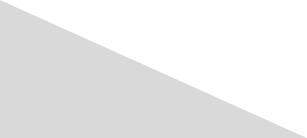 4
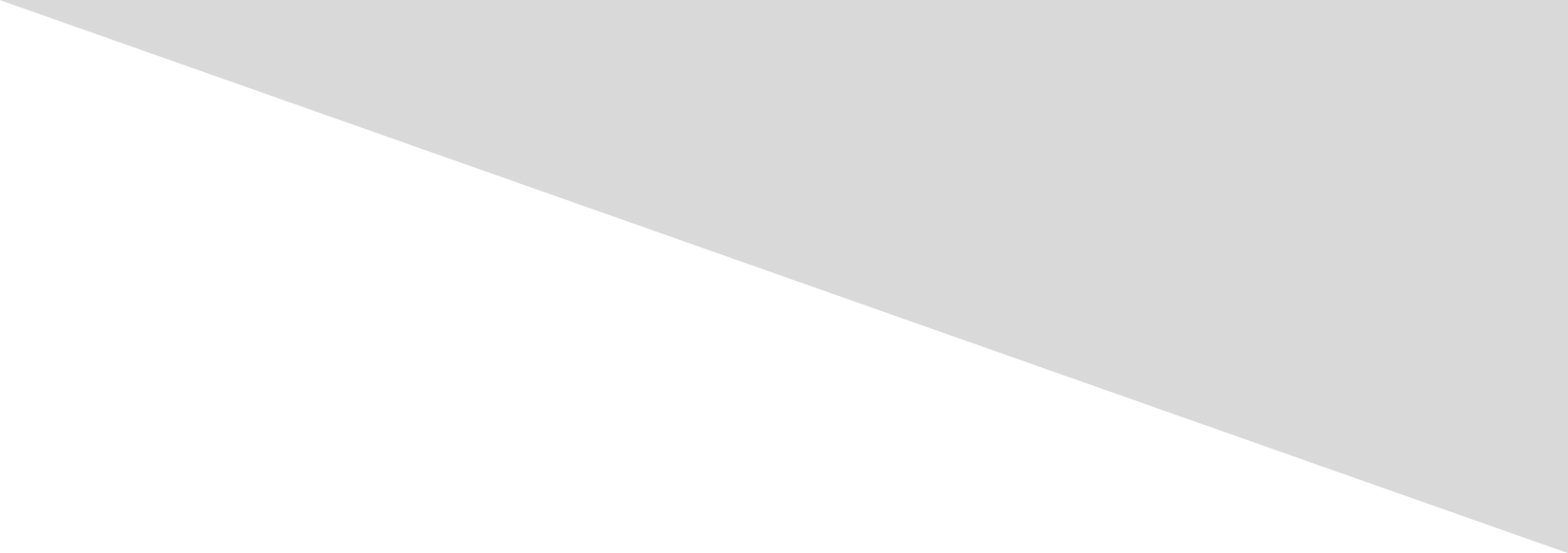 Инвестиции и строительство
Индустриальный парк «Потанино»
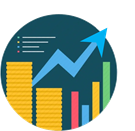 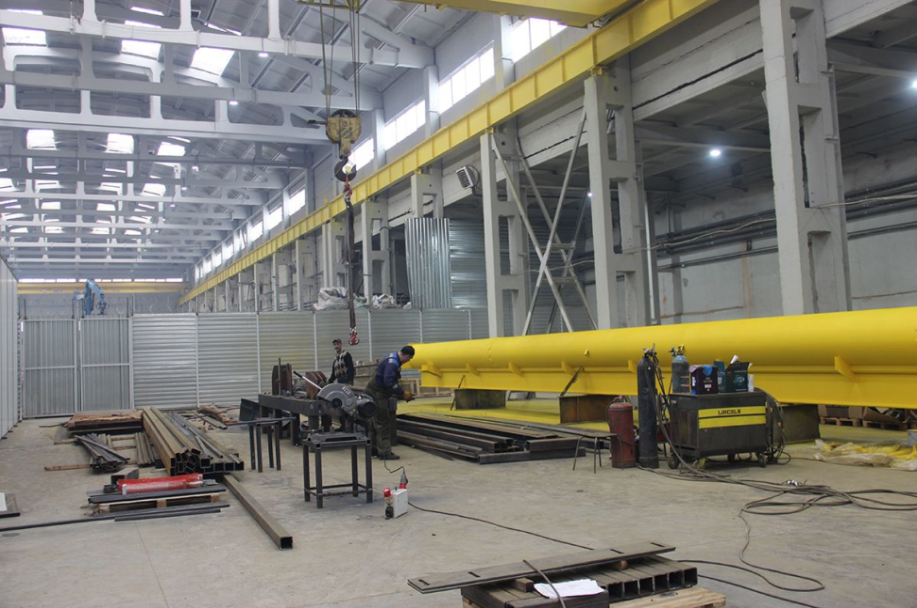 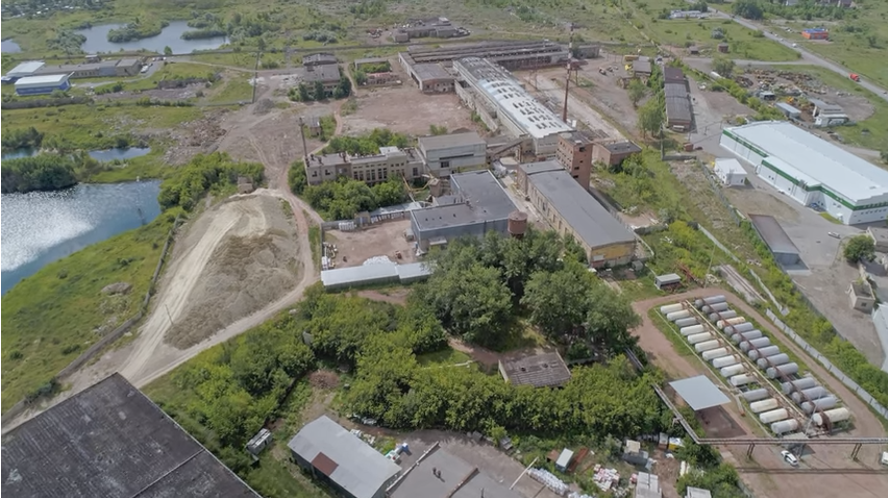 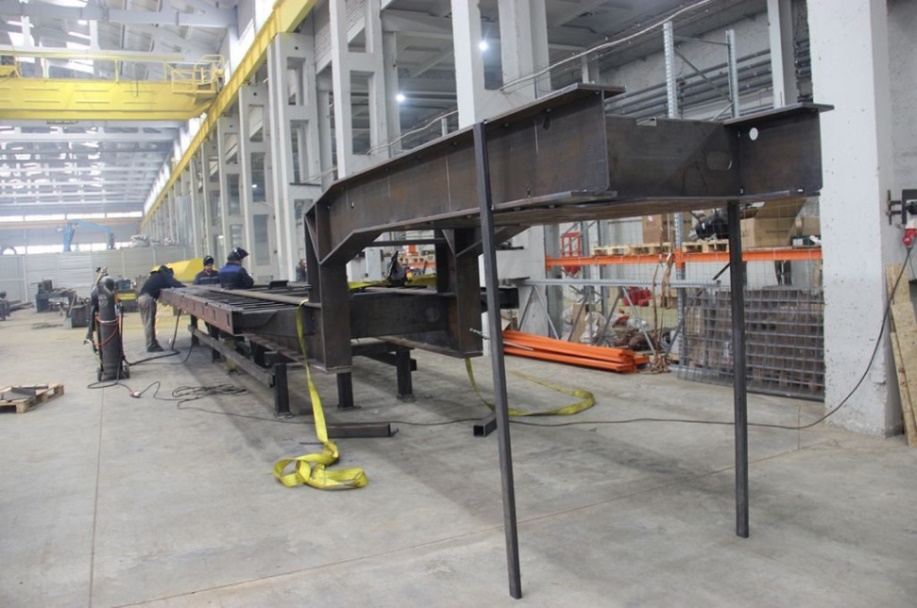 Индустриальный парк «Потанино», вид сверху
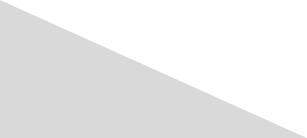 ООО ПКФ «Ютеборг»
5
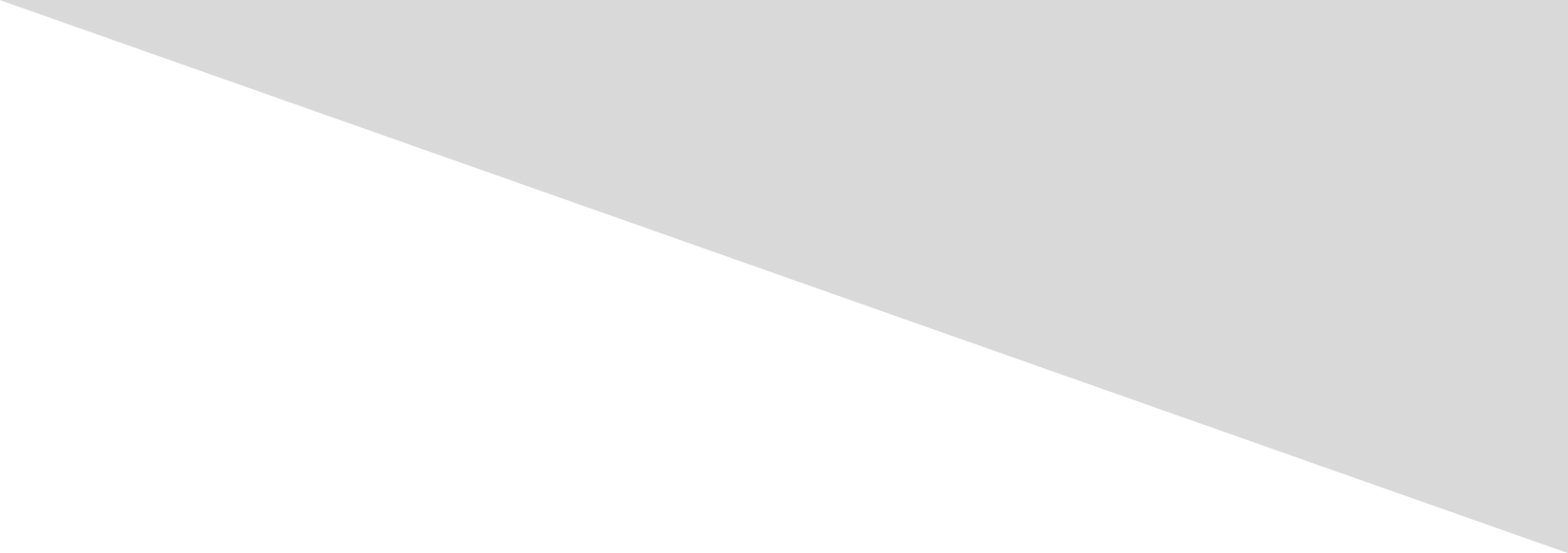 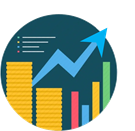 Инвестиции и строительство
Введено в эксплуатацию 76 230 м2 жилья
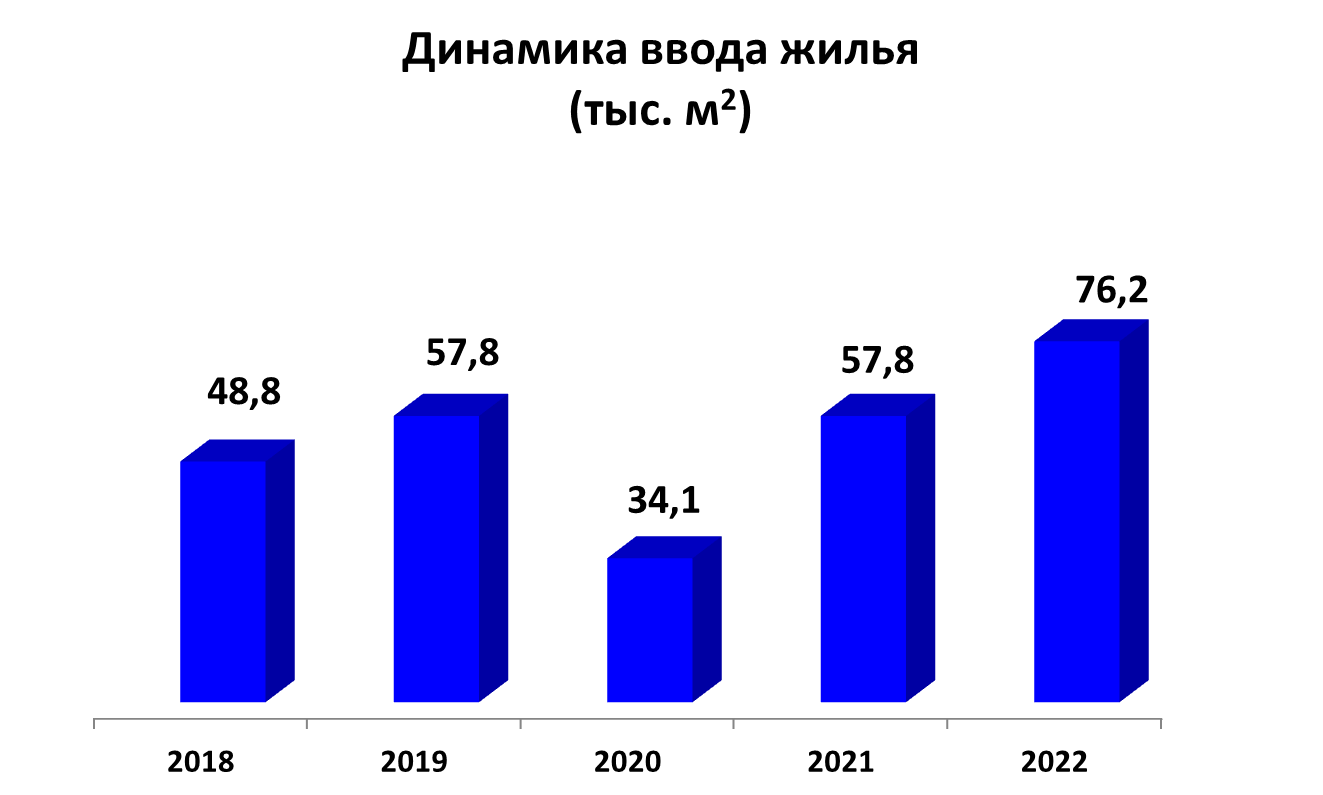 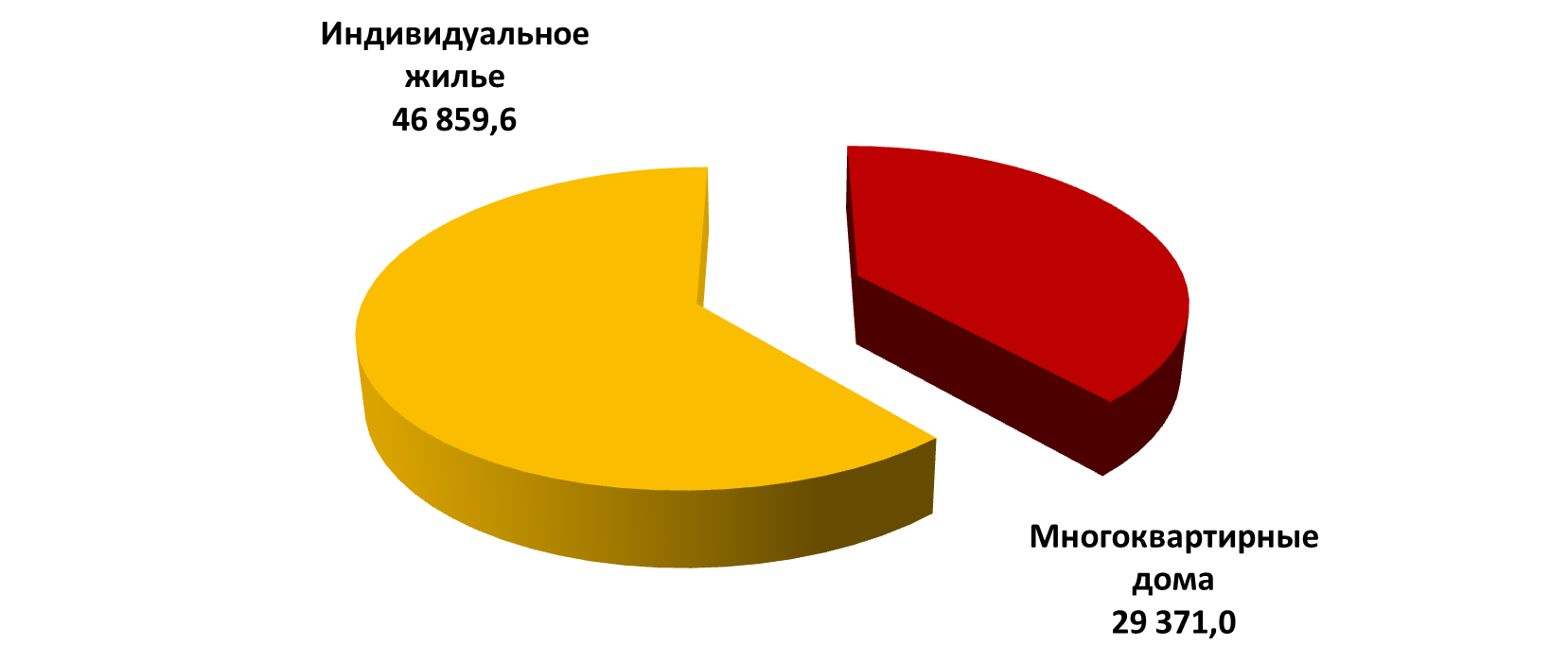 +31,8%
м2
м2
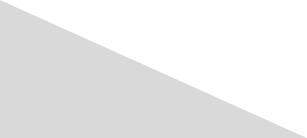 6
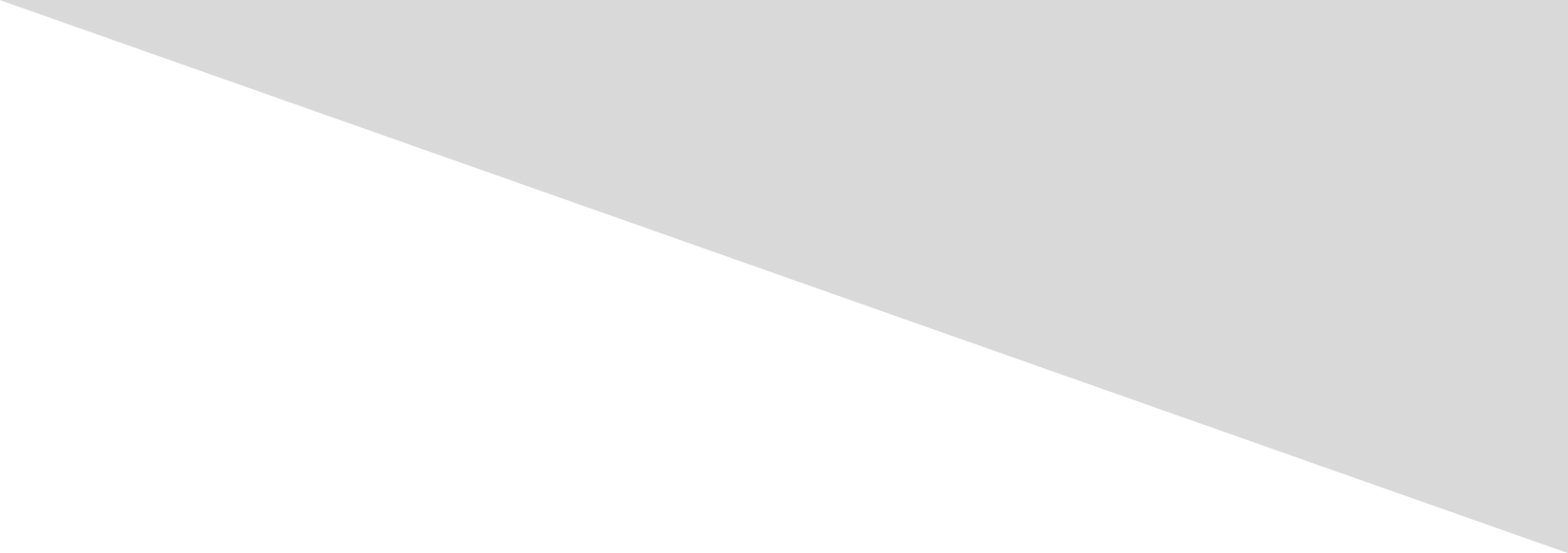 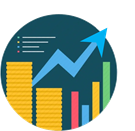 Инвестиции и строительство
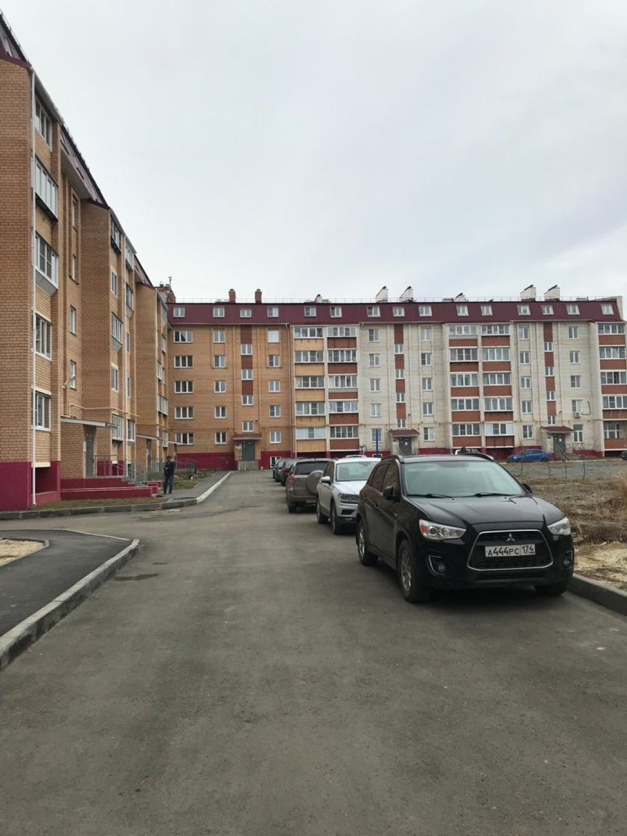 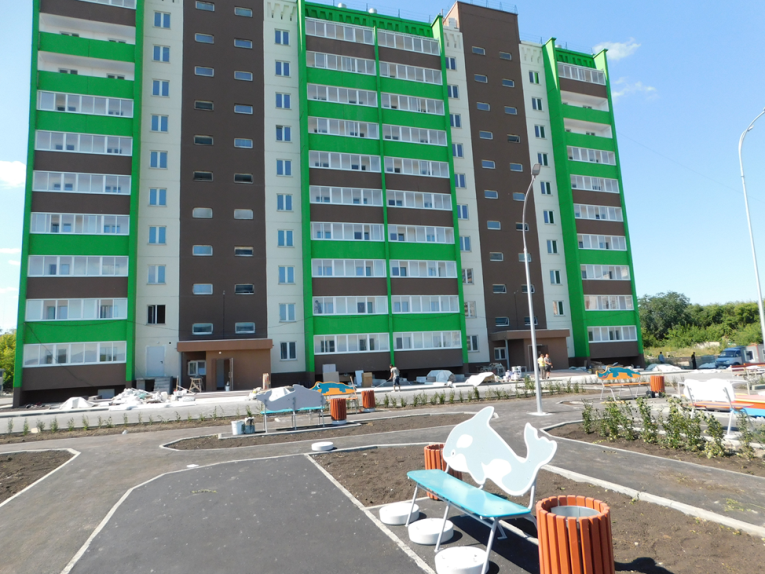 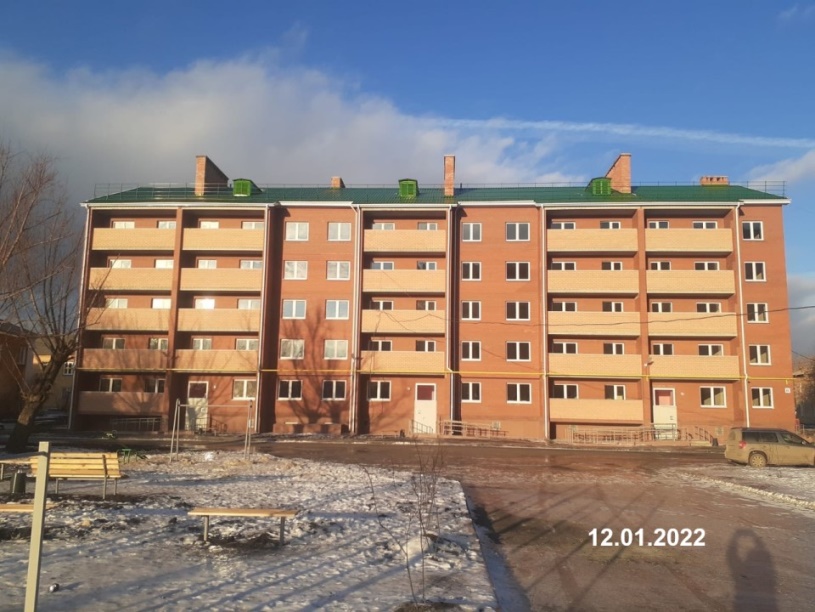 Ул. Макаренко, 11
Ул. Жданова, 28
(строительный адрес – ул. Фонвизина, 7)
Ул. Крымская, 24Б
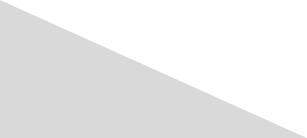 7
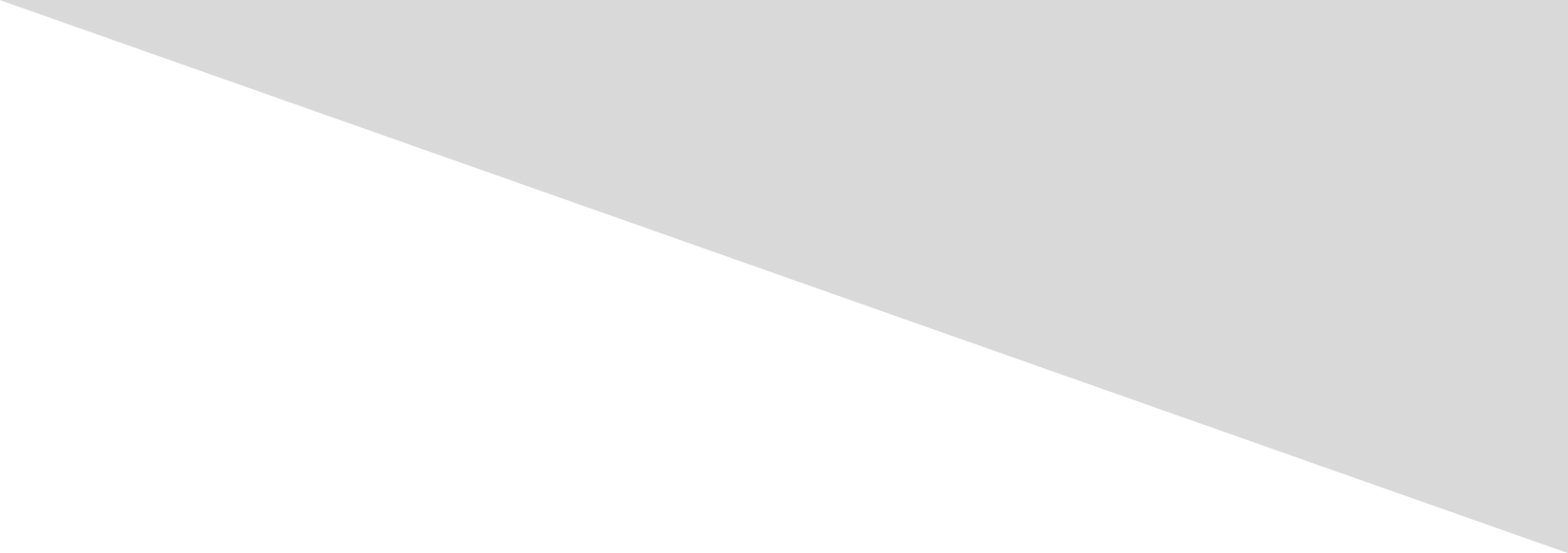 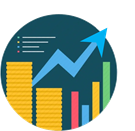 Потребительский рынок
Оборот розничной торговли  -                      14 032,9 млн. руб. 
(+2,6% с учетом уровня инфляции)
Оборот общественного питания -                182,5 млн. руб.                                                     (+9,4% с учетом уровня инфляции)
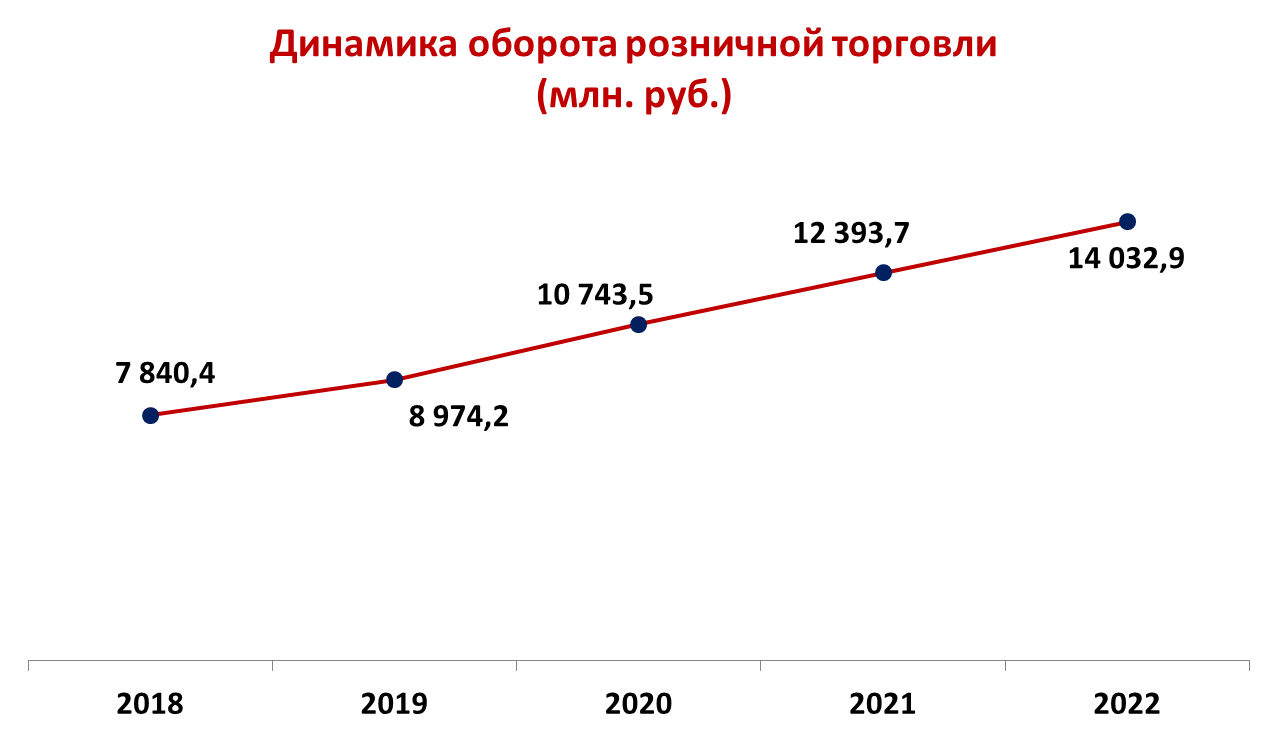 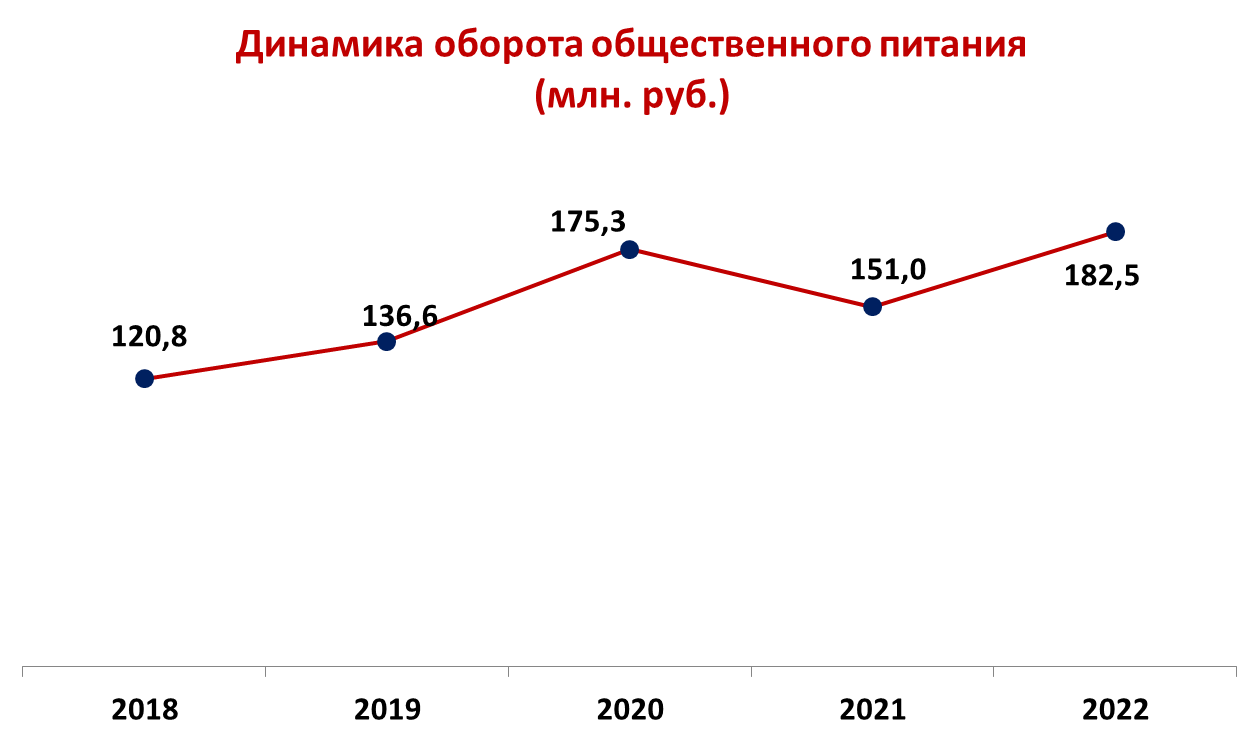 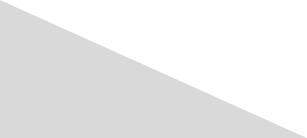 8
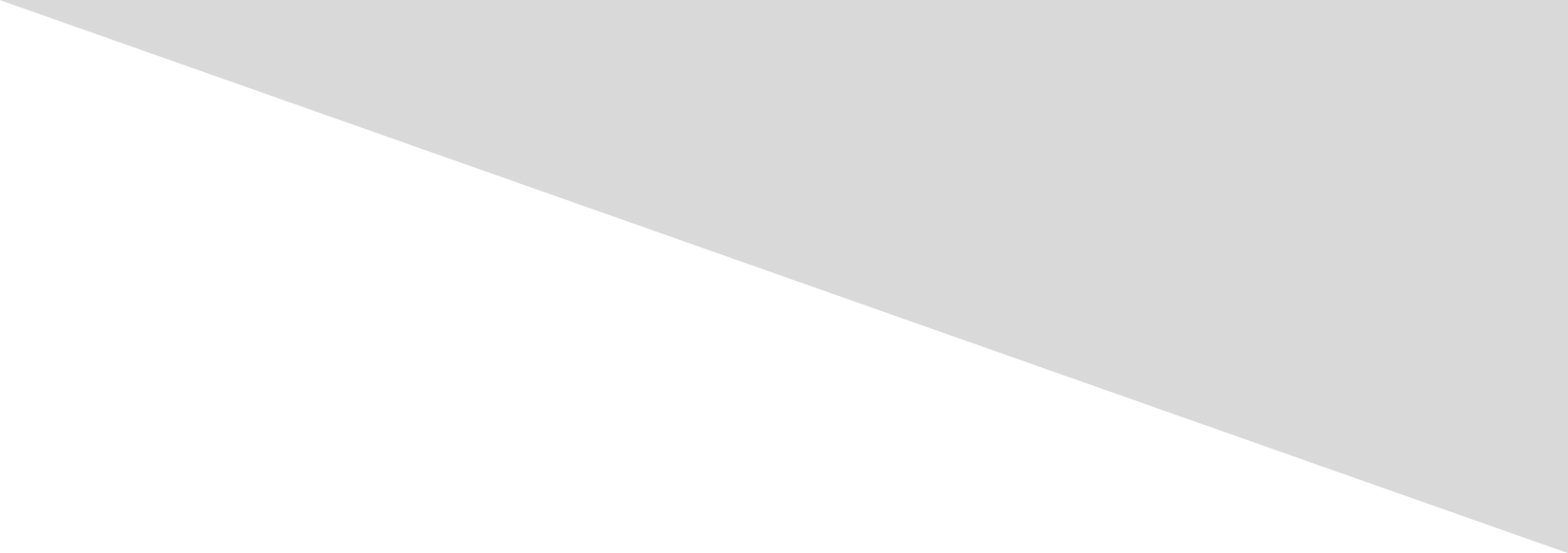 Рынок труда, основные показатели
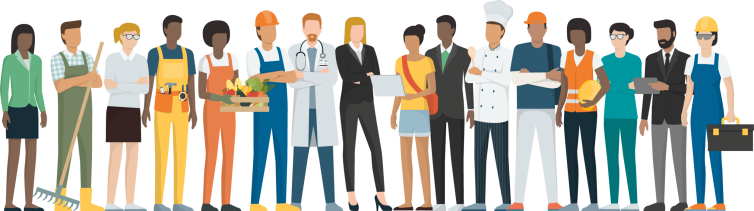 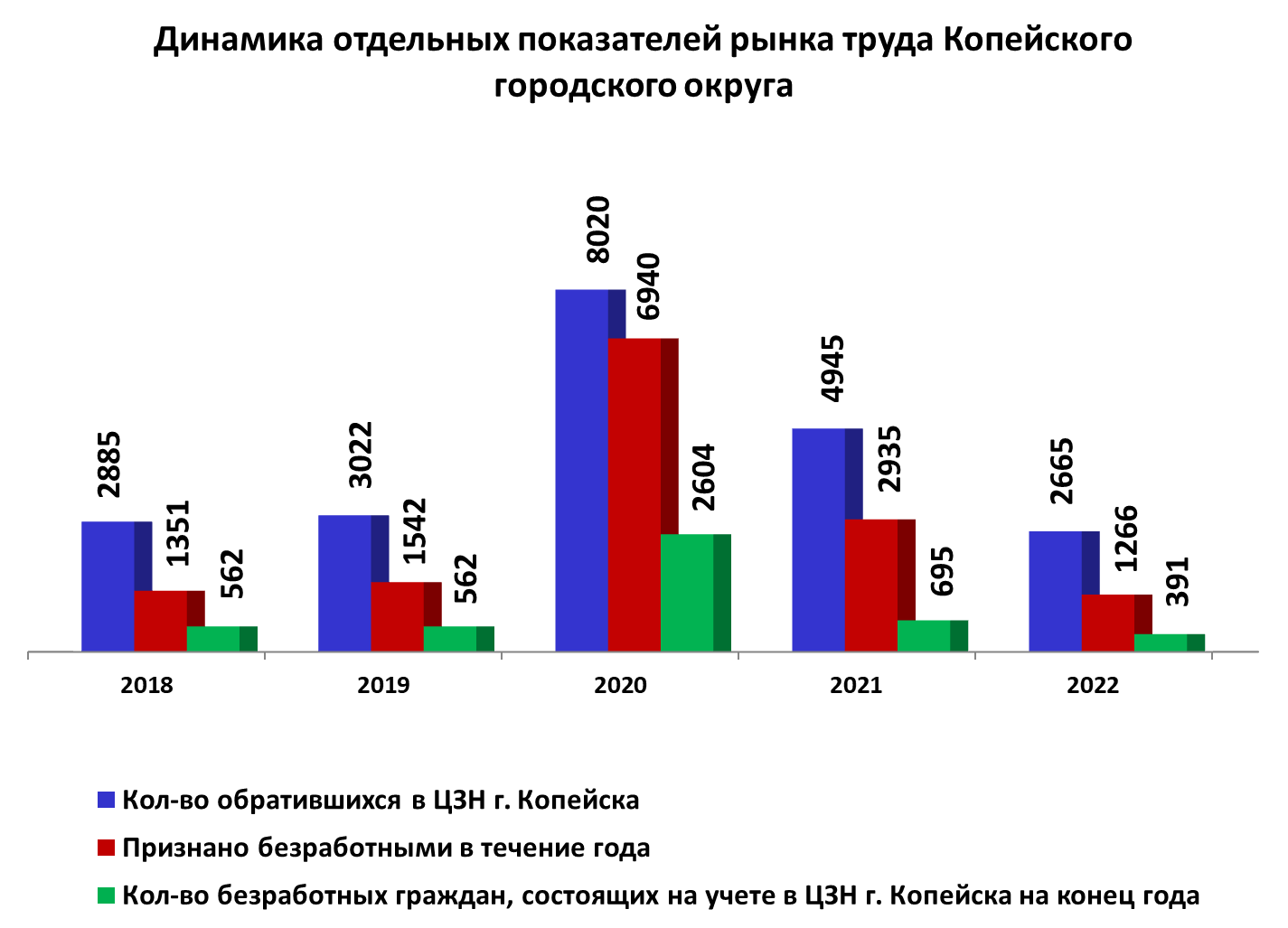 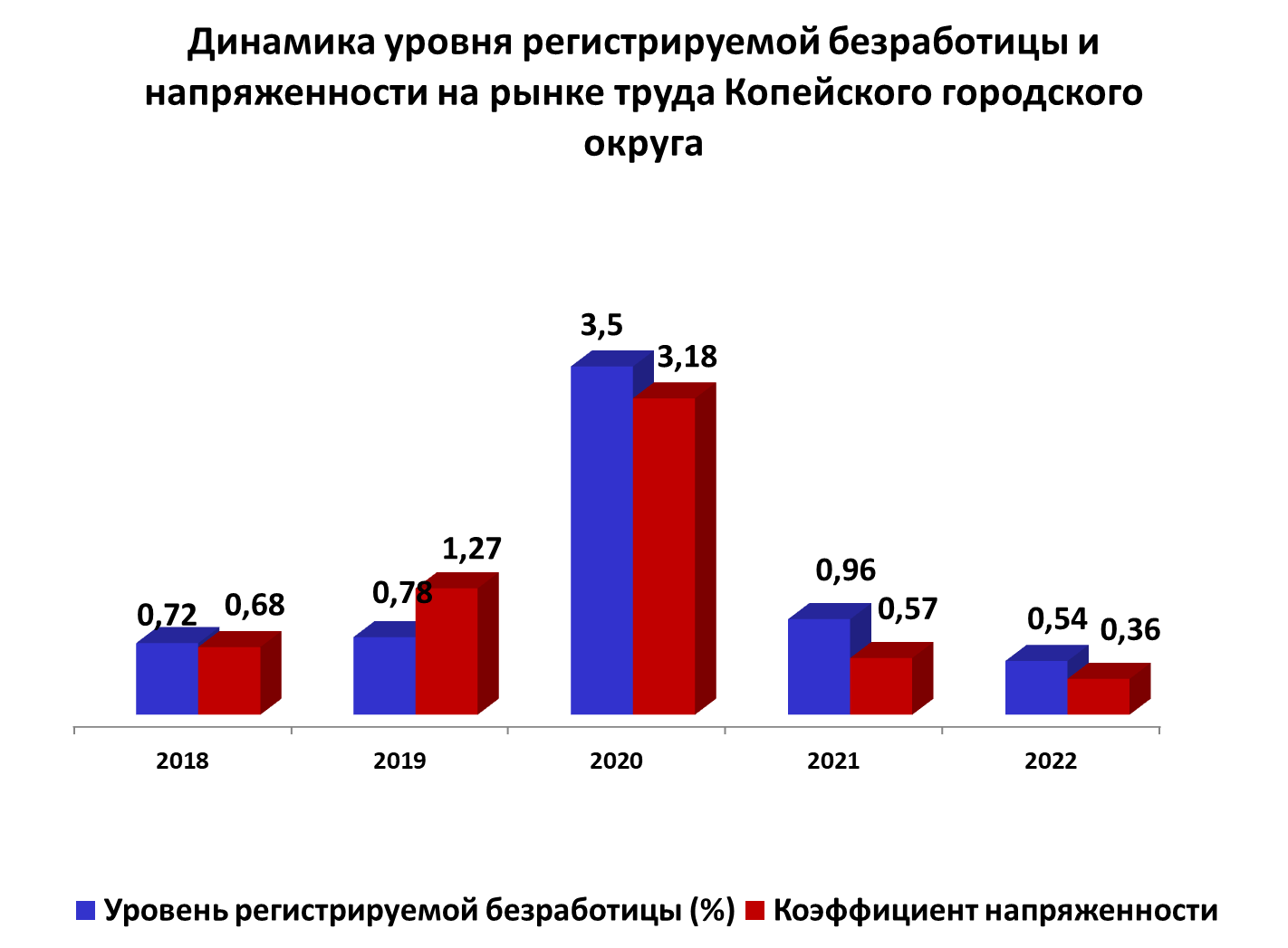 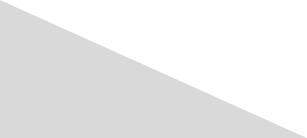 9
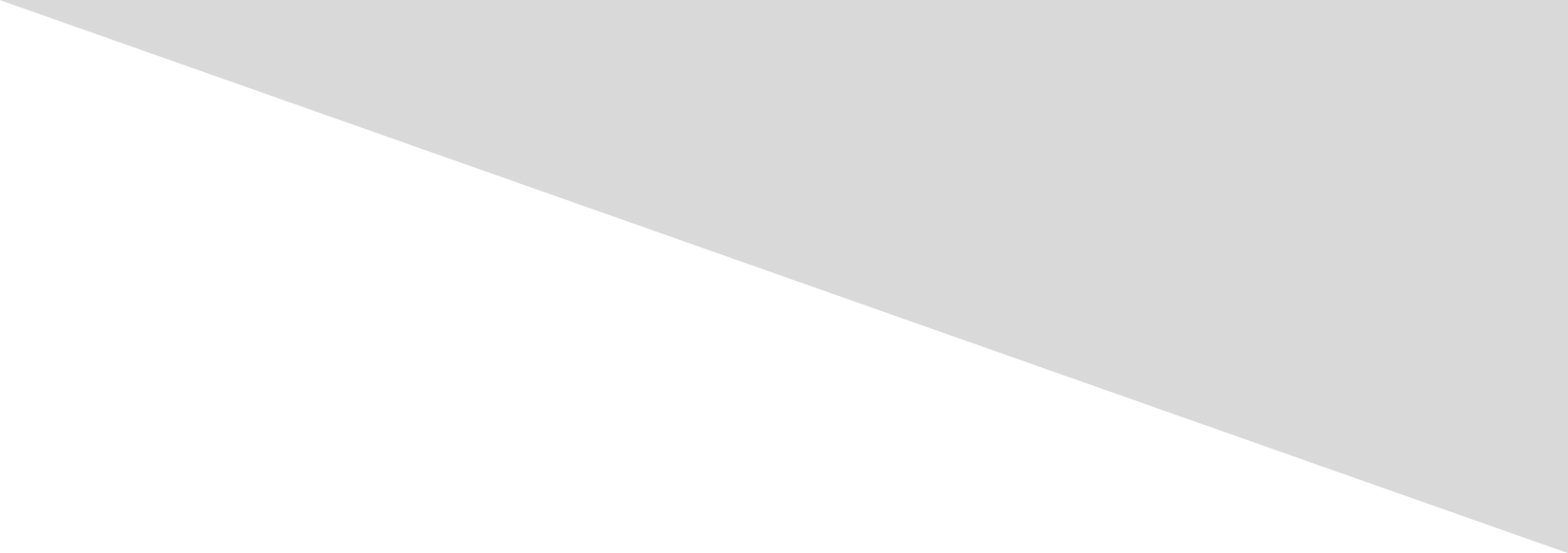 Труд и заработная плата
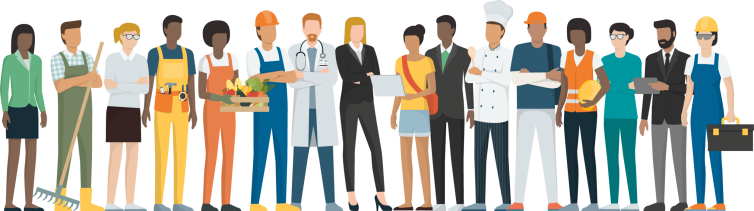 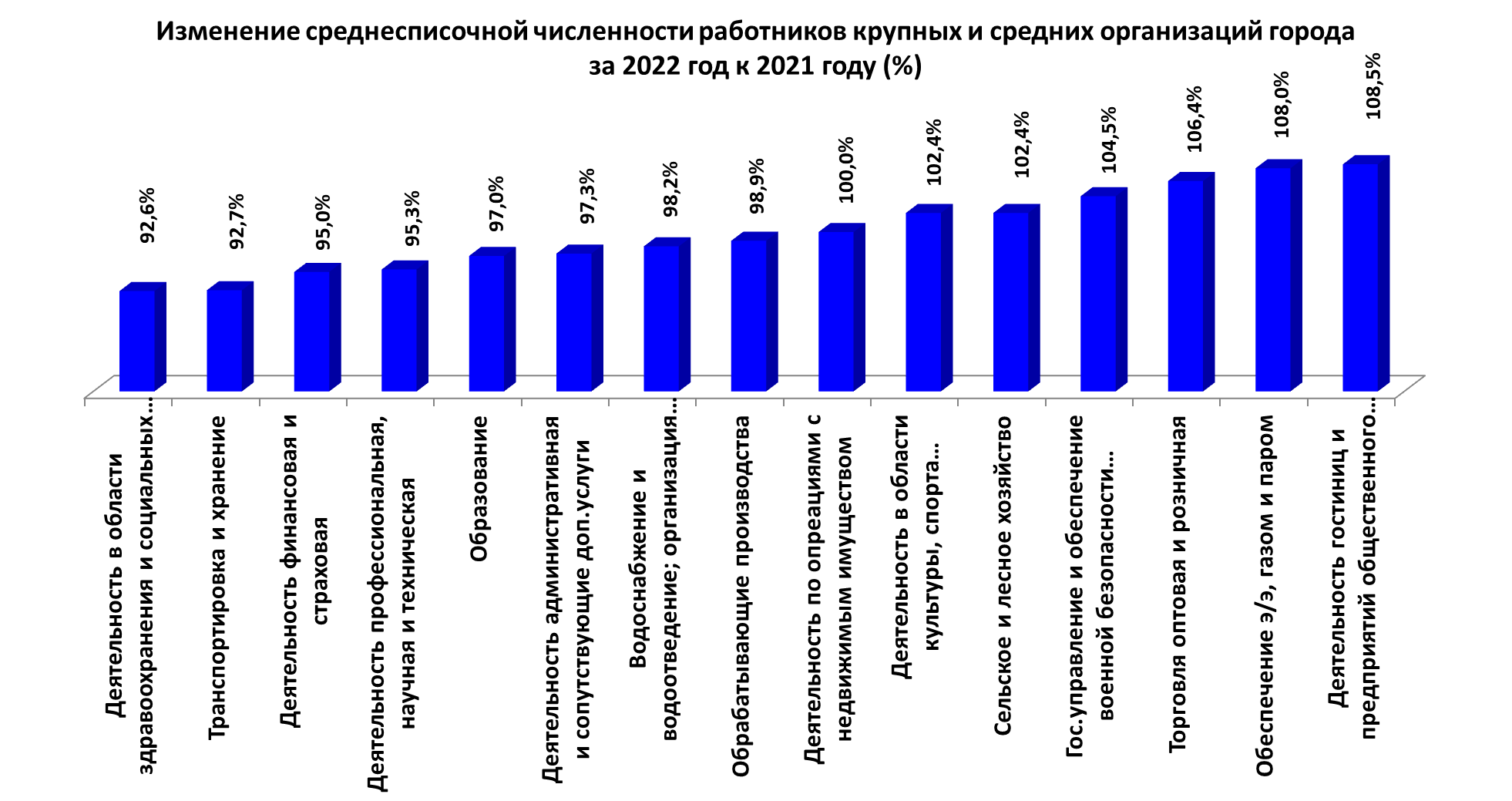 Среднесписочная численность работников крупных и средних организаций города  –                        25,6 тыс. человек
(-0,4% к 2021 году)
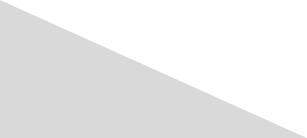 10
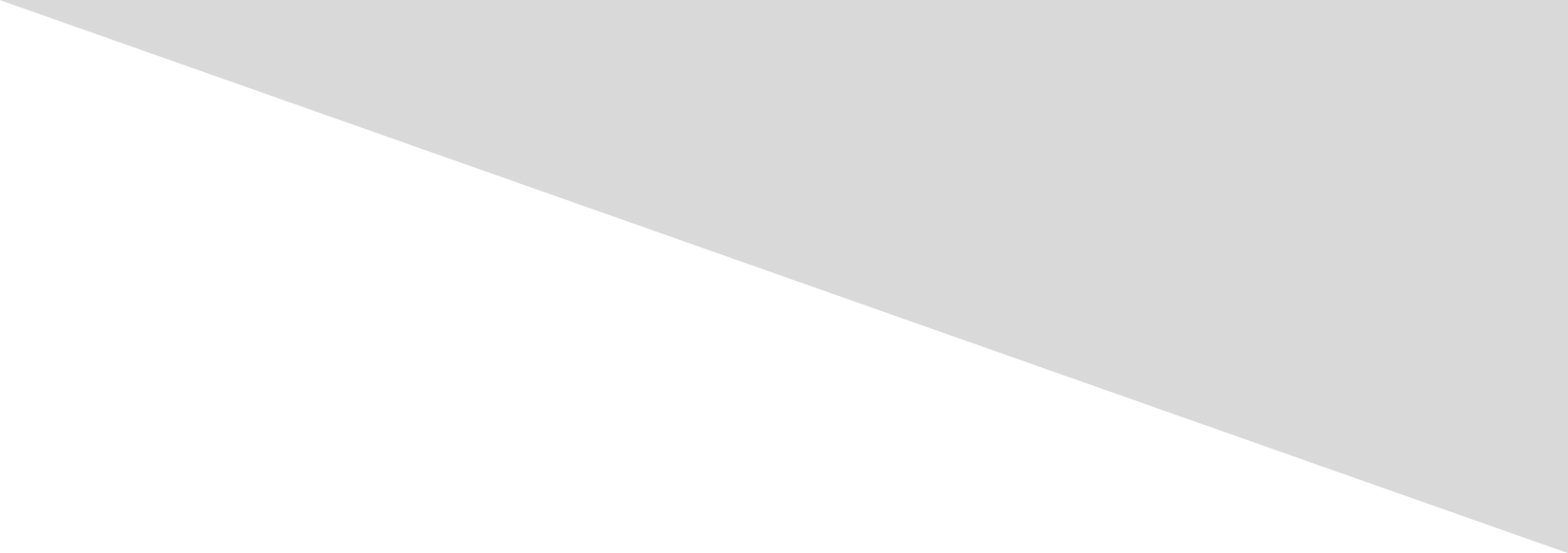 Труд и заработная плата
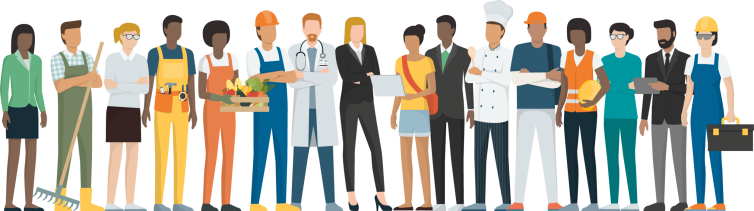 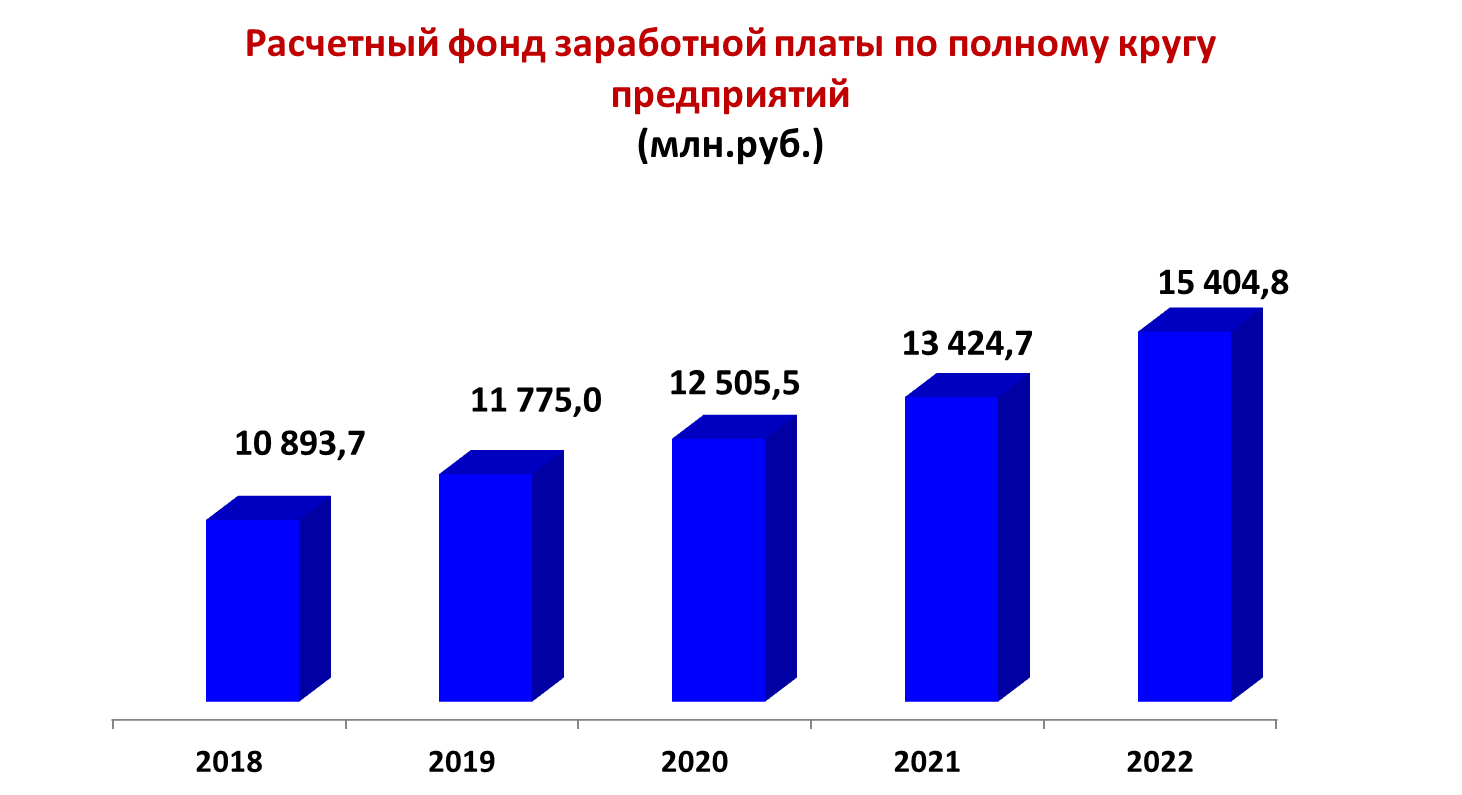 +14,7%
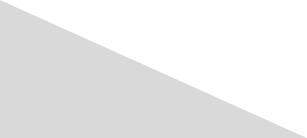 11
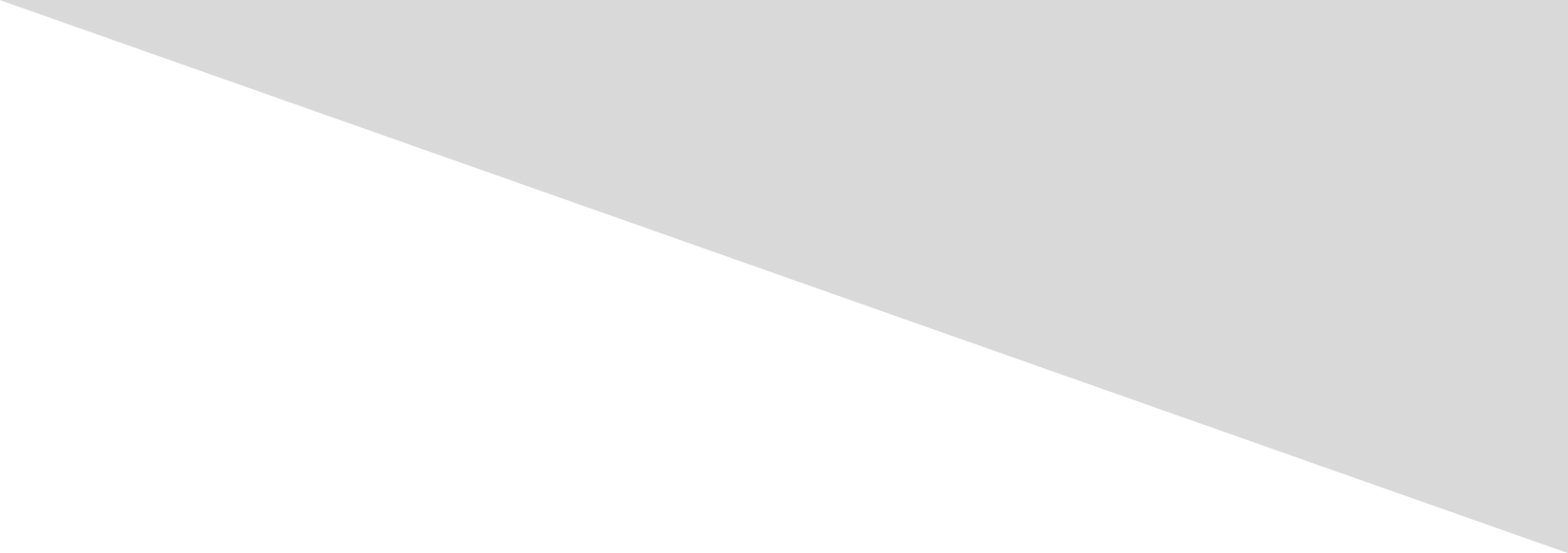 Труд и заработная плата
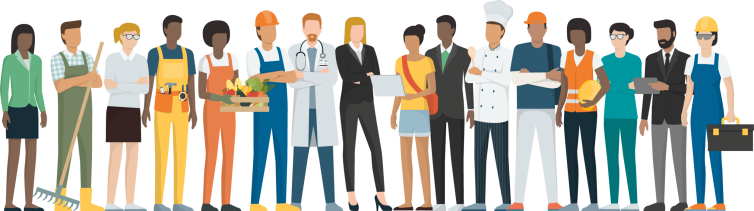 Среднемесячная заработная плата работников крупных и средних организаций города  - 46 346,2 руб.:
116,3% к уровню 2021 года;
реальный рост на 5,4%.
85,6% к средней заработной плате работников крупных и средних организаций  Челябинской области;
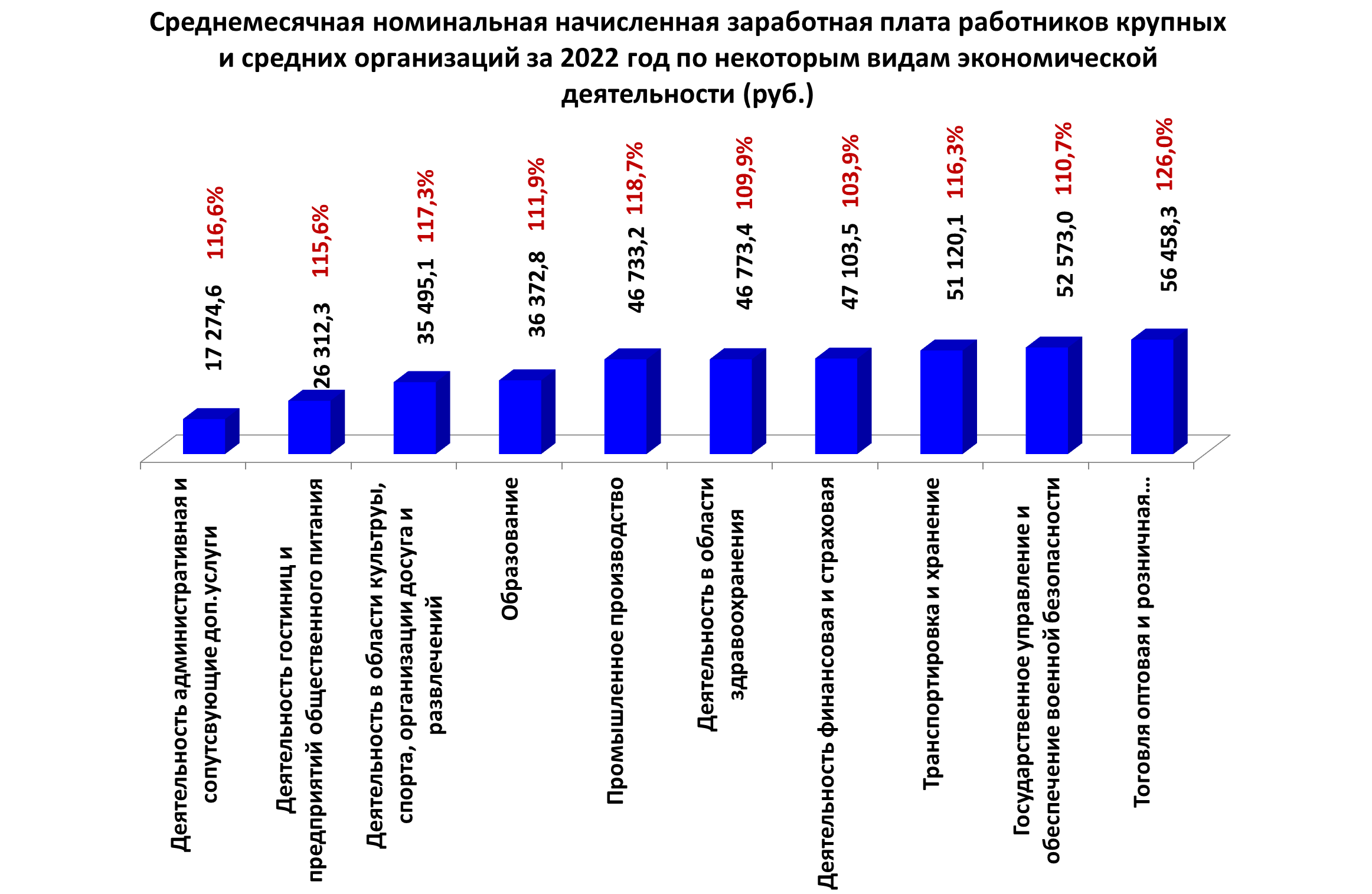 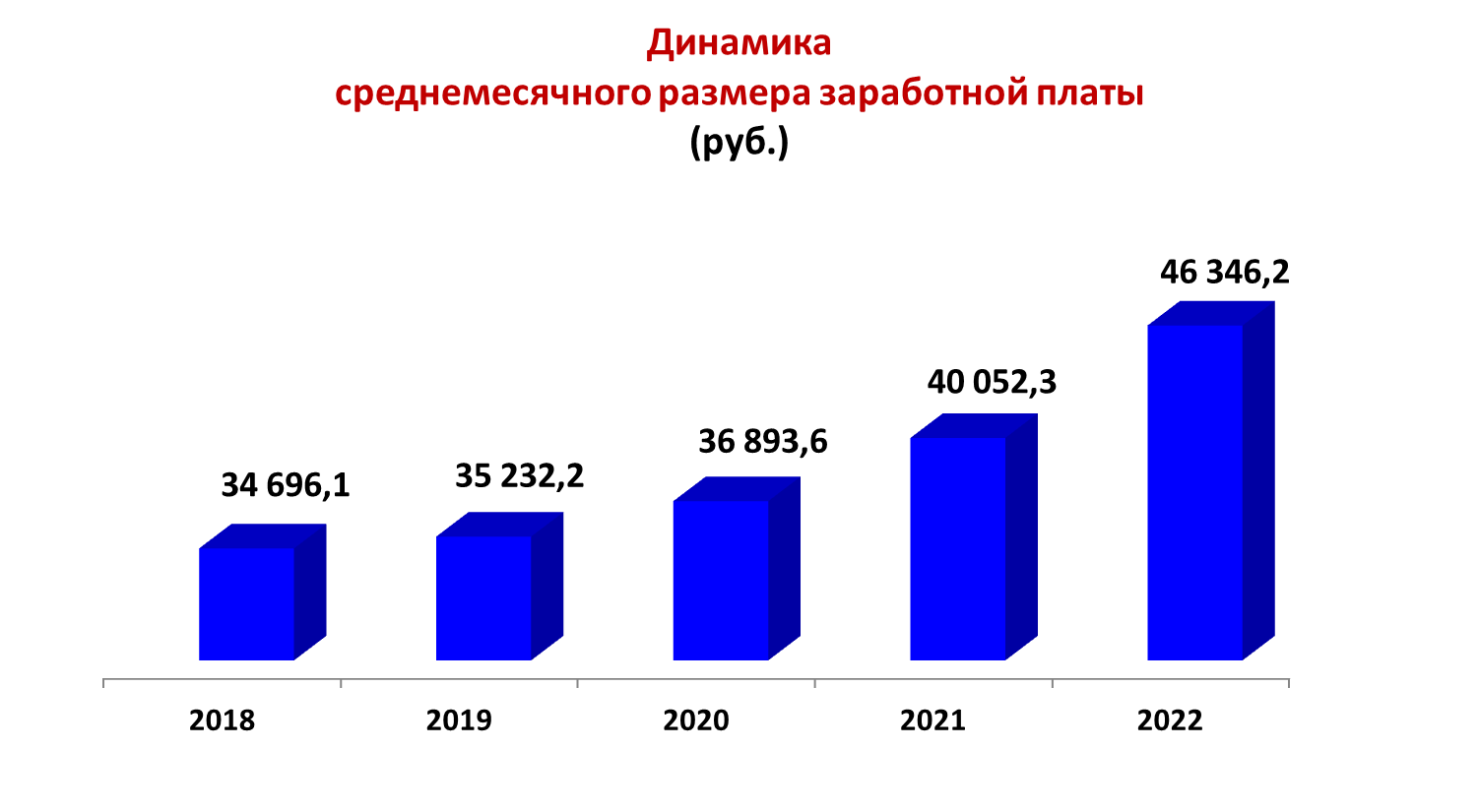 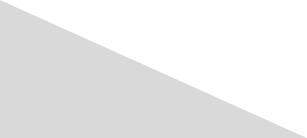 12
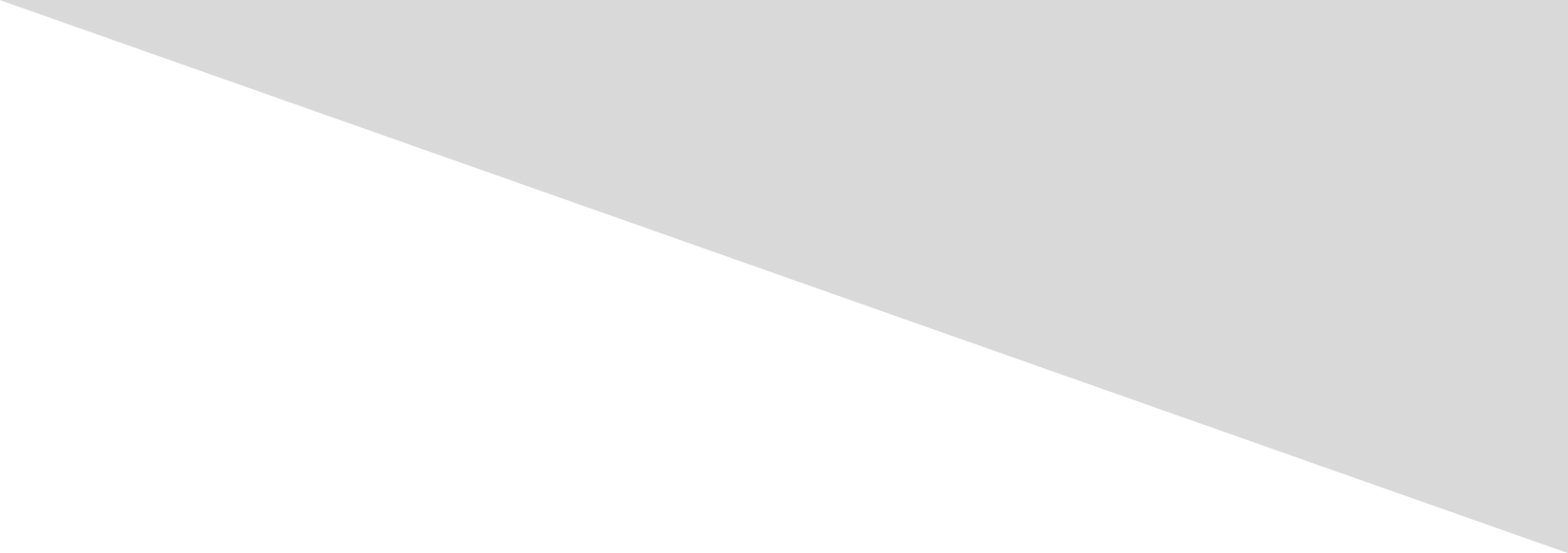 Труд и заработная плата
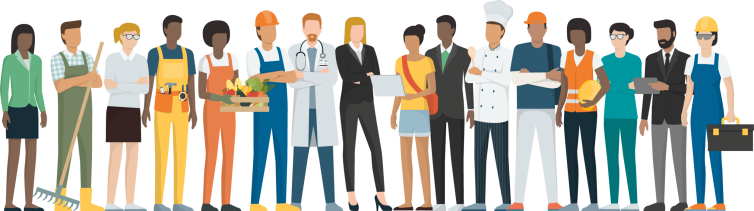 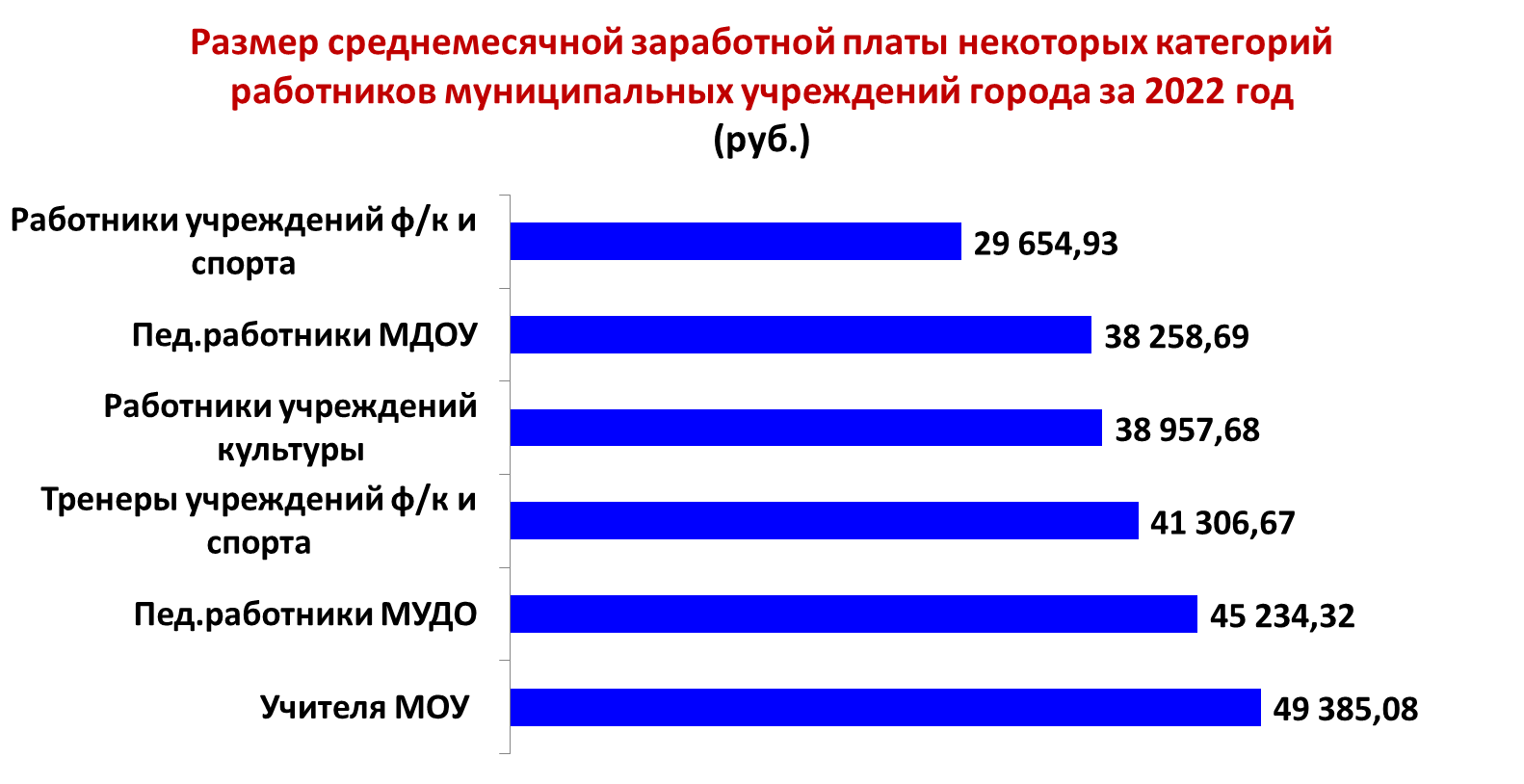 +16,3%
+4,9%
+15,0%
+9,8%
+14,3%
+6,3%
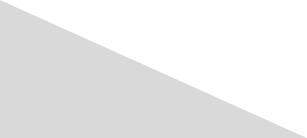 13
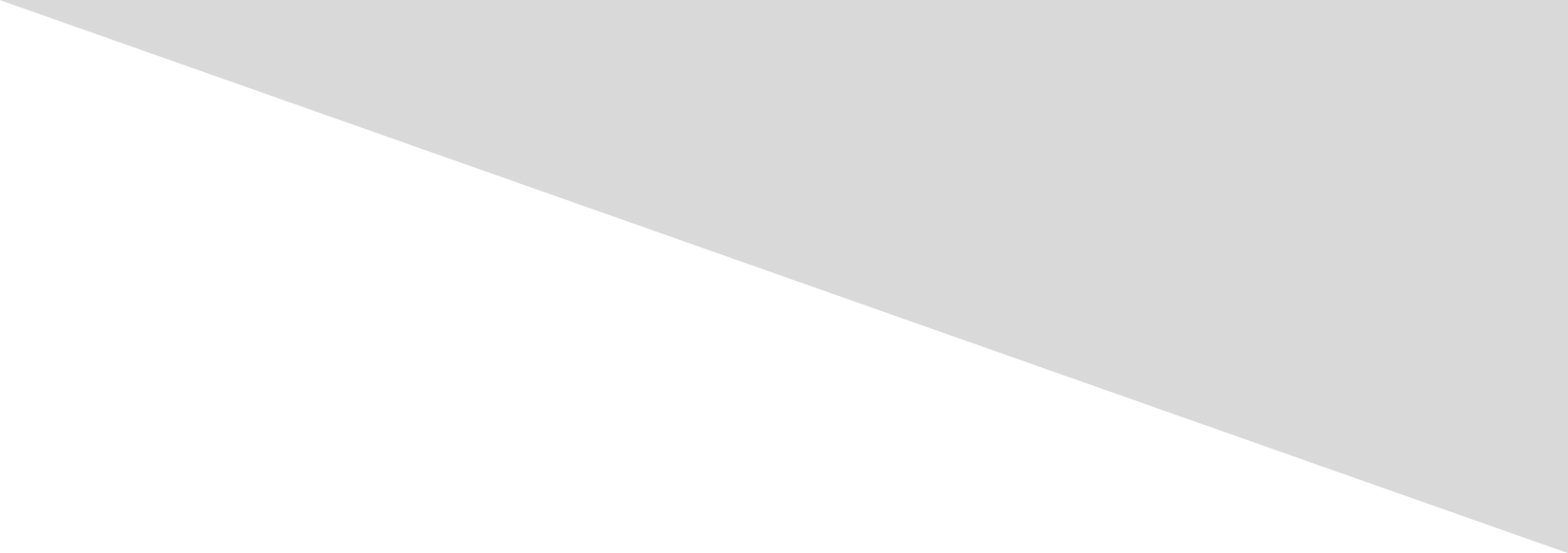 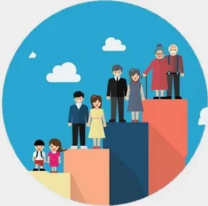 Демография
Среднегодовая численность населения за 2022 год – 148 963 человек
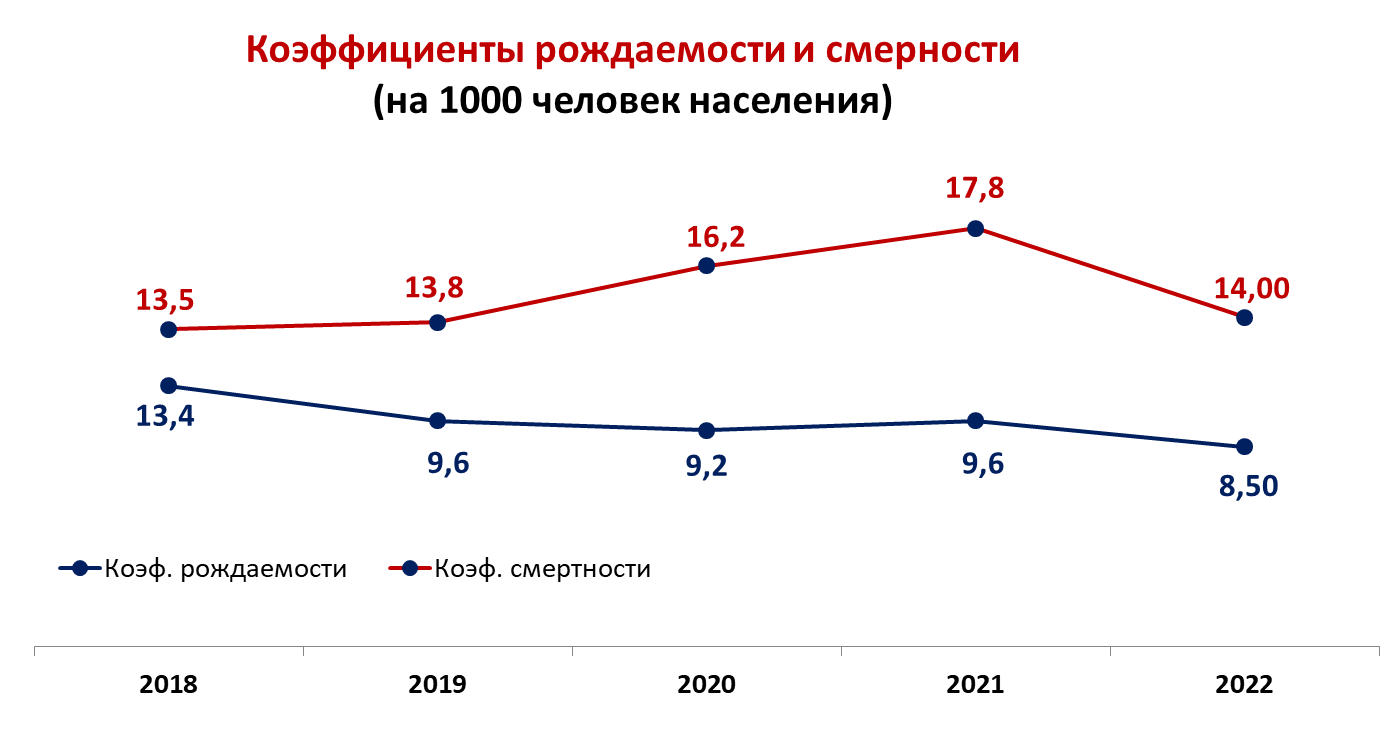 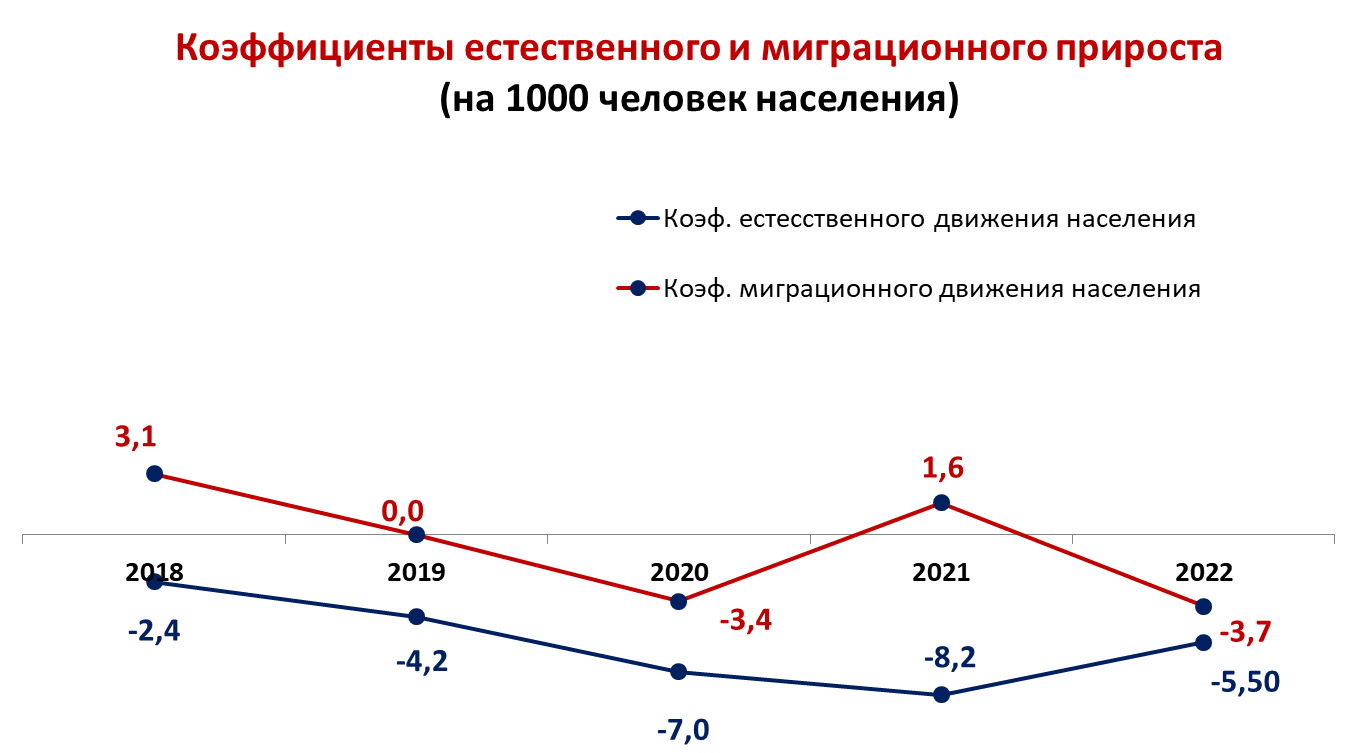 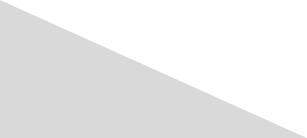 14
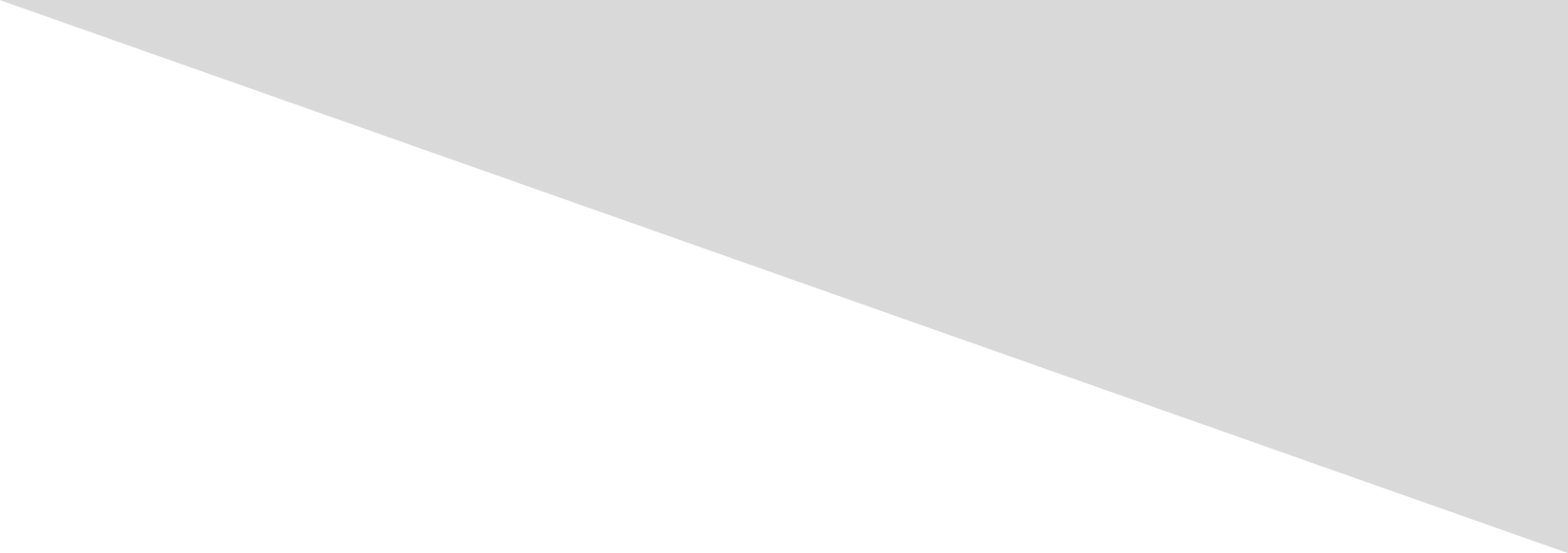 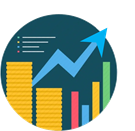 Малое и среднее предпринимательство
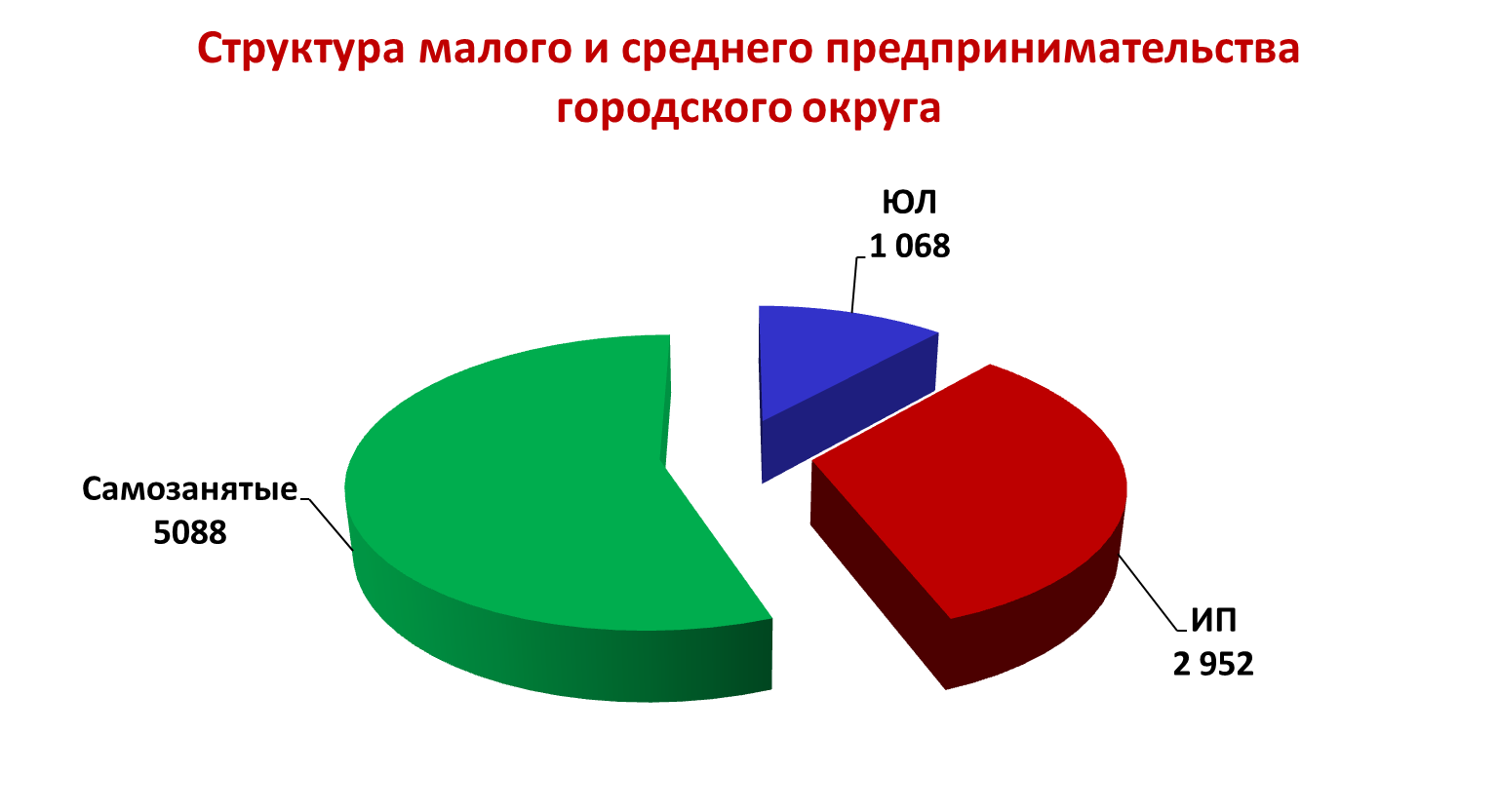 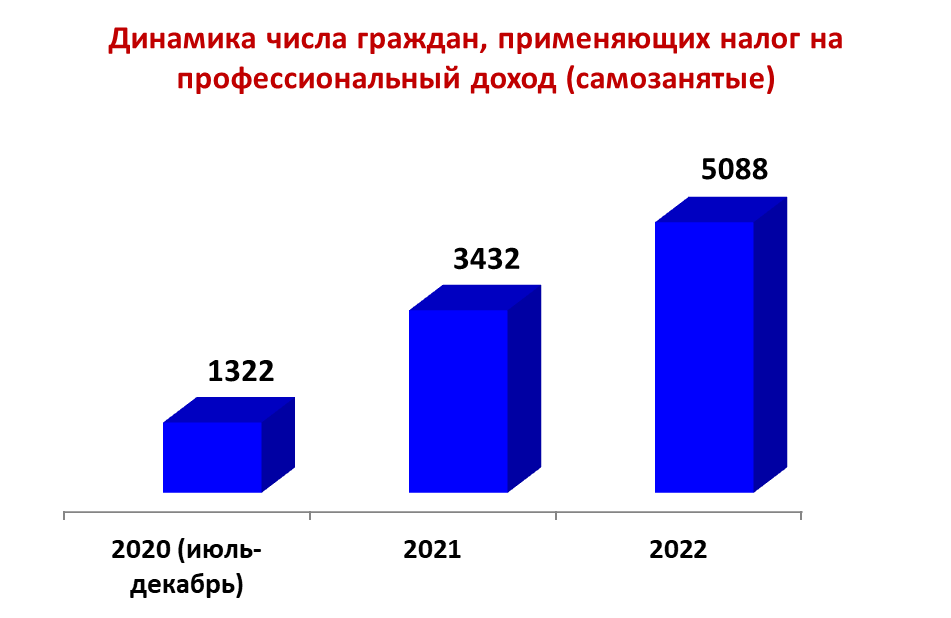 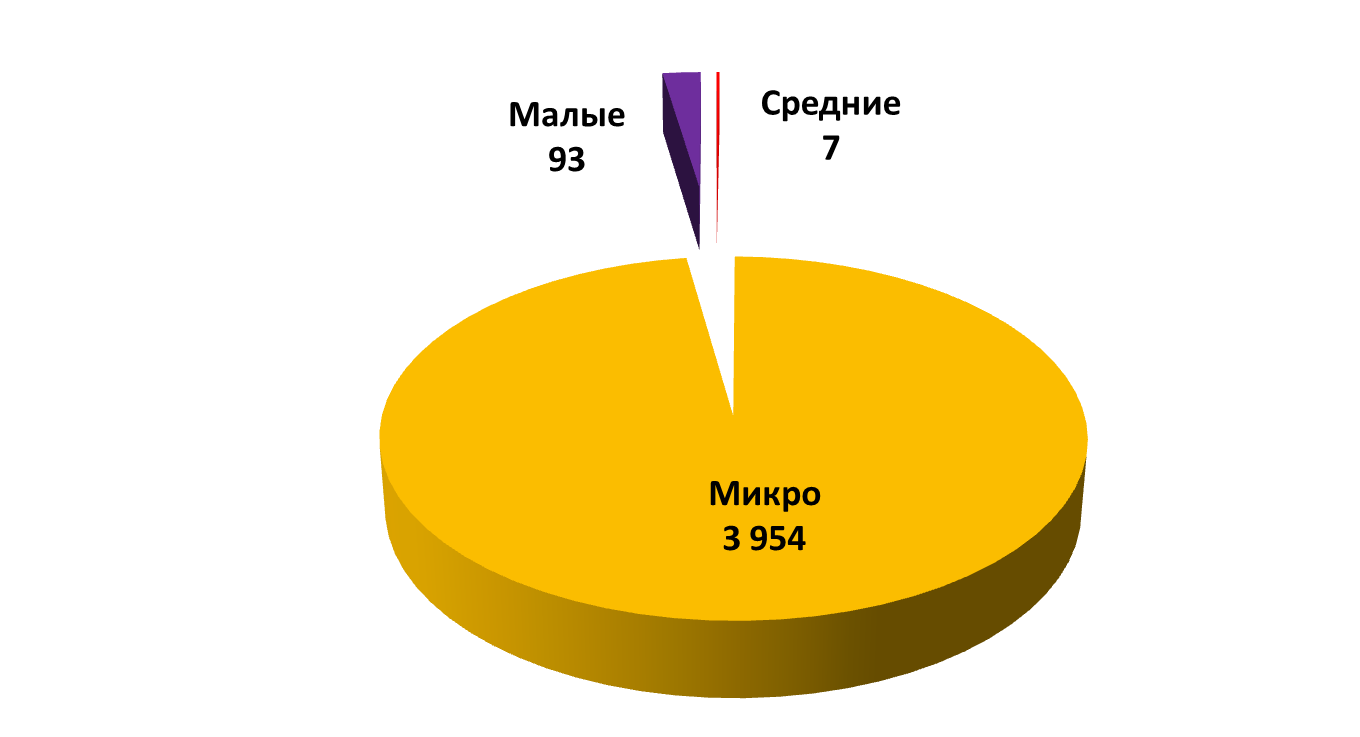 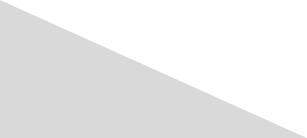 15
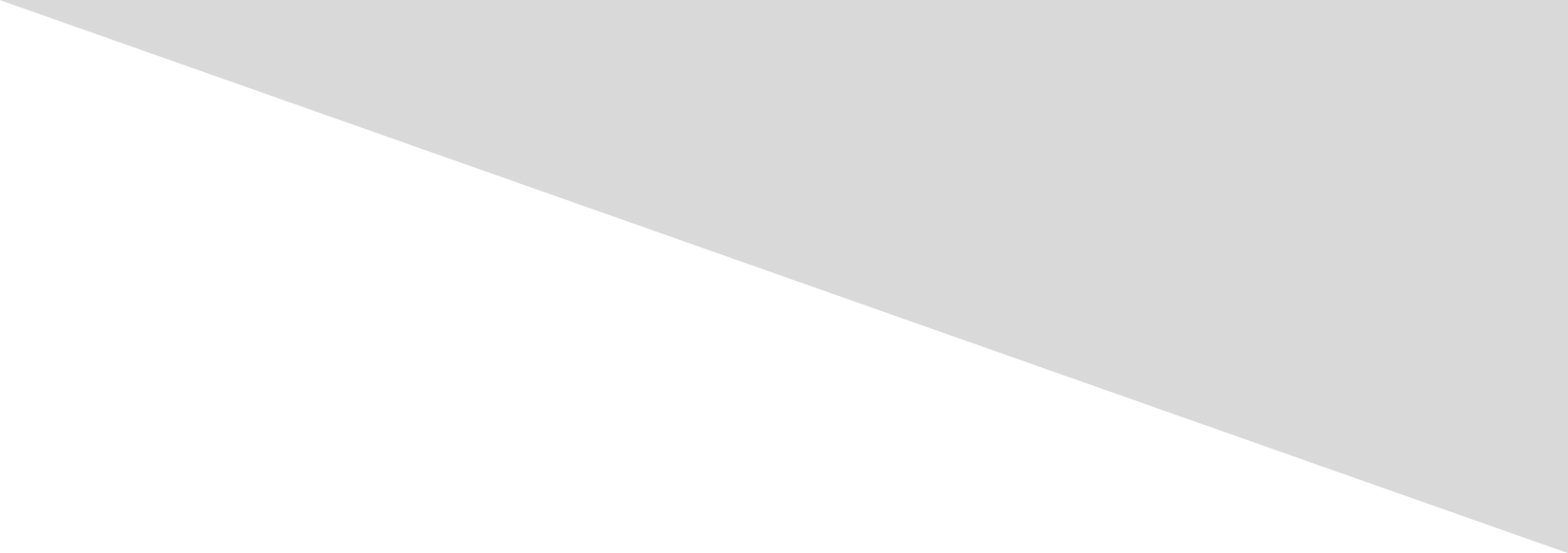 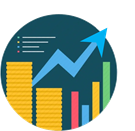 Малое и среднее предпринимательство
Финансовая
поддержка

6 СМСП и 2 самозанятых получили субсидии на общую сумму 
0,9 млн. руб. 
на возмещение части затрат по приобретению оборудования и инвентаря
Информационно-консультационная
поддержка

Оказана – 61 СМСП
Проведено 8 семинаров
Имущественная поддержка

По  преимущественному праву выкупа заключен                     1 договор 
купли-продажи
Призовые места 
в рейтинге муниципальных образований Челябинской области в части деятельности по содействию развитию конкуренции и обеспечению условий для благоприятного инвестиционного климата:

2 место  в общем рейтинге муниципальных образований Челябинской области;

1 место в номинации «Лучшее муниципальное образование по развитию муниципально-частного партнёрства».
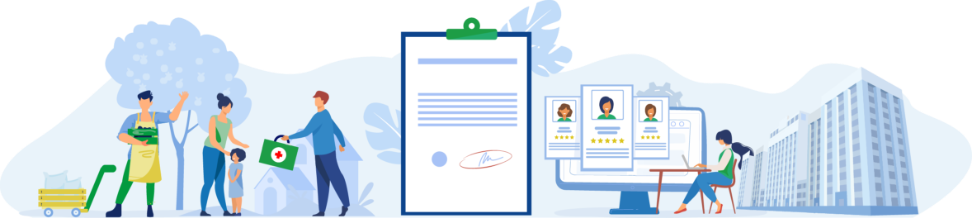 Социальный контракт
5 ИП 
71 самозанятый
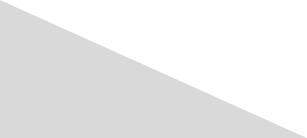 16